2.13 Calculation: multiplying and dividing by 10 or 100
Representations | Year 4
Multiplication and Division
How to use this presentation
You can find the teacher guide 2.13 Calculation: multiplying and dividing by 10 or 100 by following the link below.
2.13 Calculation: ×/÷ 10 or 100	Step 1:1
Emily has 1 pencil; Jamie has 10 times as many.
How many pencils does Jamie have?
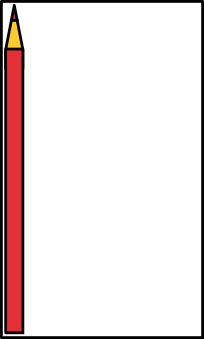 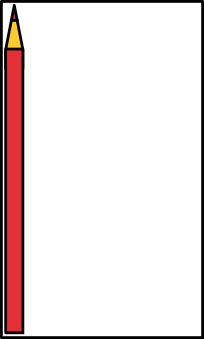 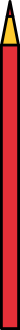 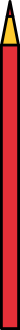 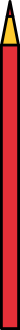 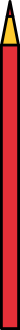 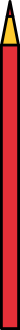 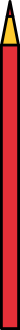 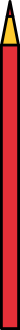 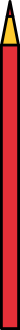 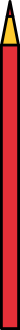 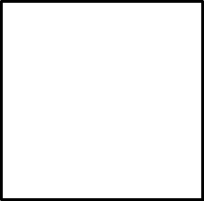 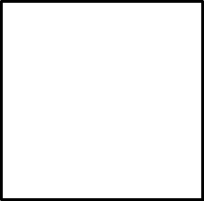 [Speaker Notes: For every one pencil of Emily’s, Jamie has ten.
Think of ‘1’ and make it ten times the size. 
Think of ‘1’ and multiply by ten.
1 × 10
One multiplied by ten is equal to ten. 
1 × 10 =10
Ten is ten times the size of one.
Ten pencils is ten times as many as one pencil.
Jamie has ten pencils.]
2.13 Calculation: ×/÷ 10 or 100	Step 1:1
Emily has 2 pencils; Jamie has 10 times as many.
How many pencils does Jamie have?
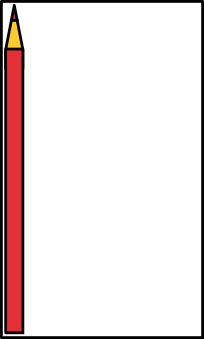 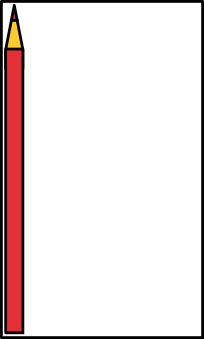 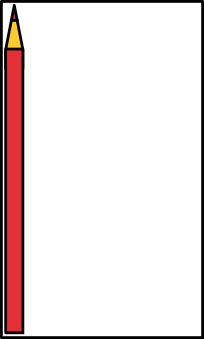 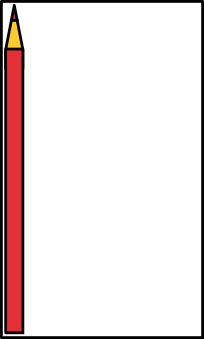 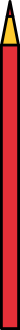 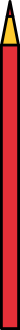 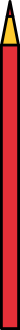 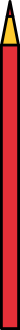 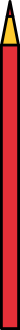 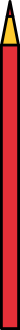 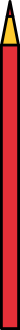 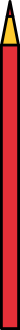 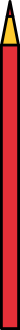 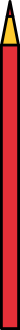 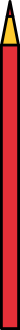 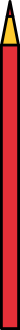 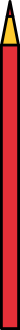 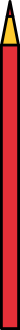 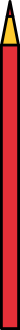 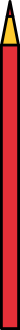 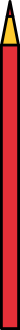 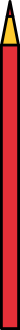 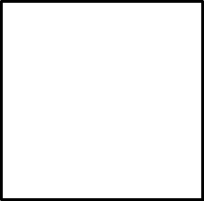 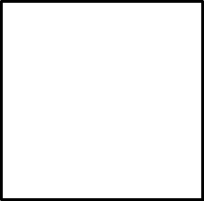 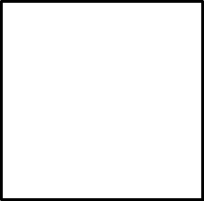 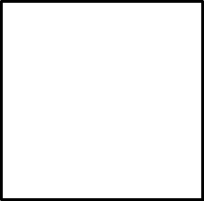 [Speaker Notes: For every one pencil of Emily’s, Jamie has ten.
Think of ‘2’ and make it ten times the size. 
Think of ‘2’ and multiply by ten.
2 × 10
Two multiplied by ten is equal to twenty. 
2 × 10 = 20
Twenty is ten times the size of two.
Twenty pencils is ten times as many as two pencils.
Jamie has twenty pencils.]
2.13 Calculation: ×/÷ 10 or 100	Step 1:1
Emily has 3 pencils; Jamie has 10 times as many.
How many pencils does Jamie have?
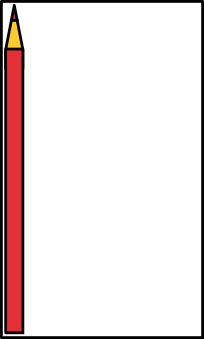 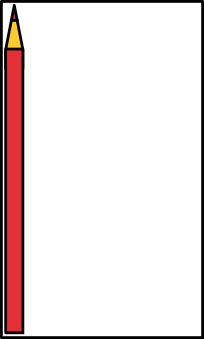 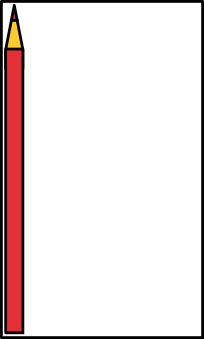 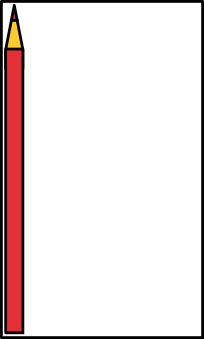 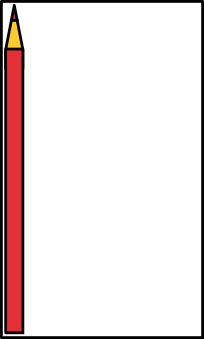 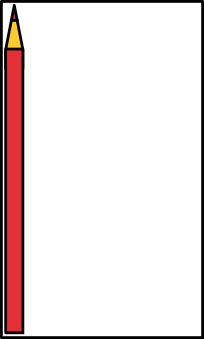 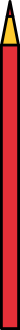 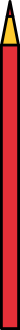 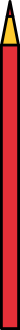 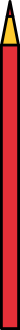 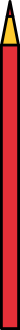 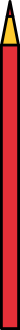 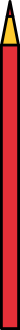 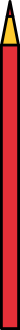 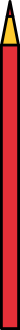 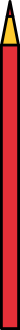 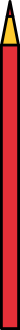 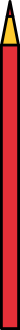 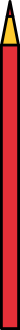 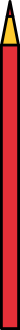 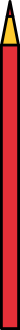 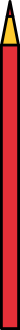 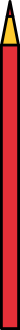 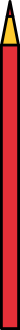 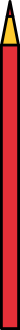 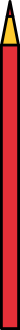 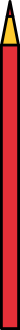 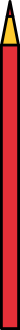 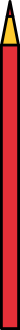 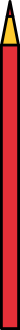 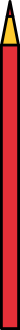 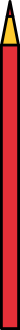 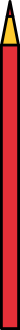 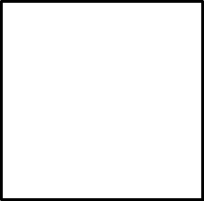 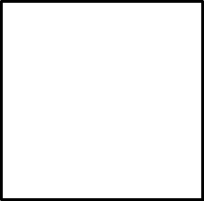 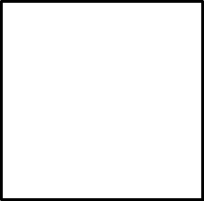 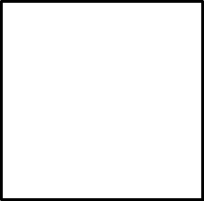 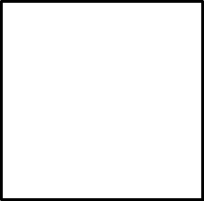 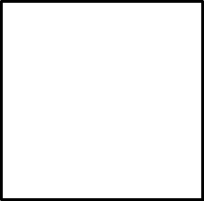 [Speaker Notes: For every one pencil of Emily’s, Jamie has ten.
Think of ‘3’ and make it ten times the size. 
Think of ‘3’ and multiply by ten.
3 × 10
Three multiplied by ten is equal to thirty. 
3 × 10 = 30
Thirty is ten times the size of three.
Thirty pencils is ten times as many as three pencils.
Jamie has thirty pencils.]
2.13 Calculation: ×/÷ 10 or 100	Step 1:2
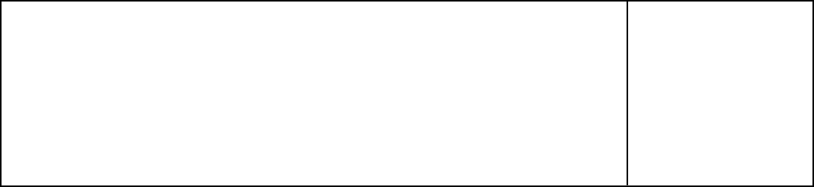 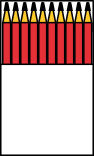 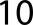 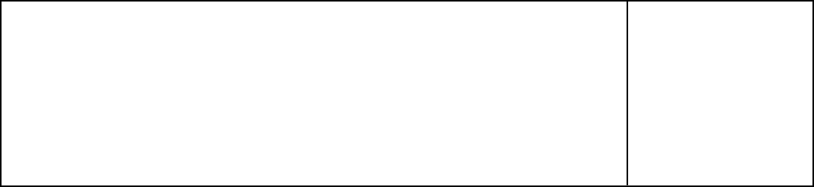 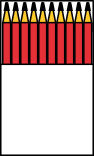 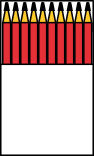 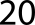 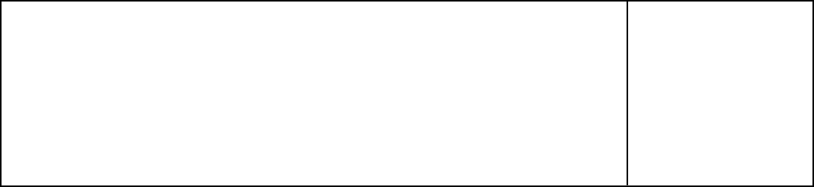 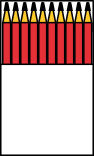 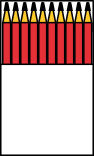 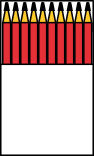 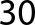 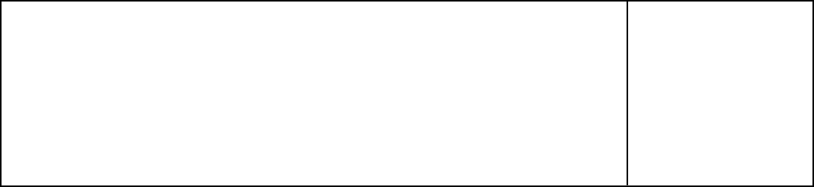 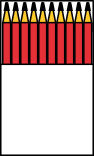 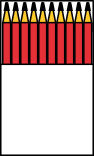 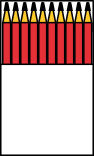 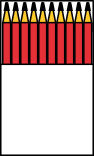 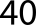 2.13 Calculation: ×/÷ 10 or 100	Step 1:2
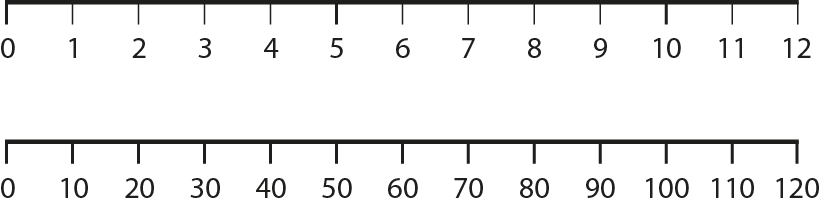 2.13 Calculation: ×/÷ 10 or 100	Step 1:3
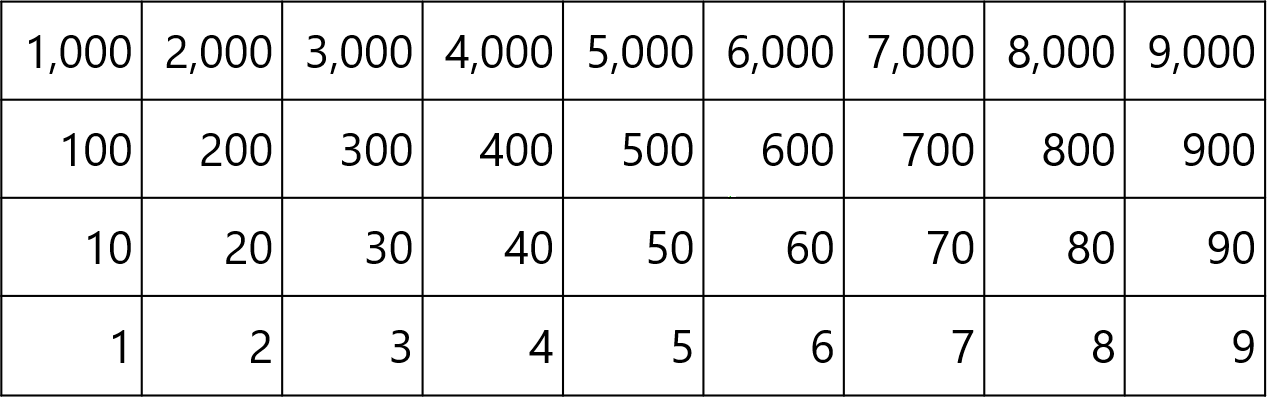 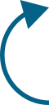 1
2
3
4
5
6
7
8
9
× 10
= 10
= 20
= 30
= 40
= 50
= 60
= 70
= 80
= 90
2.13 Calculation: ×/÷ 10 or 100	Step 1:3
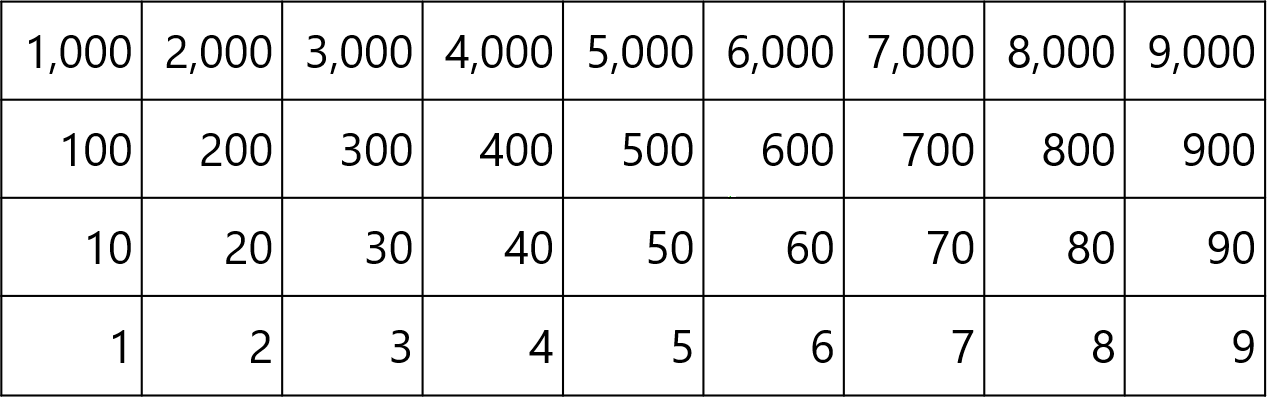 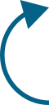 × 10
2.13 Calculation: ×/÷ 10 or 100	Step 1:4
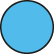 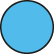 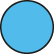 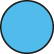 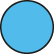 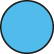 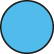 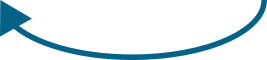 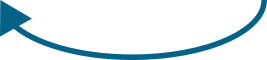 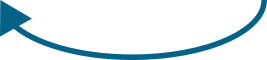 10 timesthe size
10 timesthe size
10 timesthe size
2.13 Calculation: ×/÷ 10 or 100	Step 1:4
1
1
1
1
1
1
1
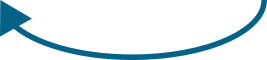 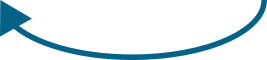 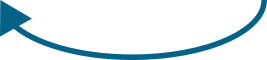 10 timesthe size
10 timesthe size
10 timesthe size
2.13 Calculation: ×/÷ 10 or 100	Step 1:4
60
6  ×  10  =
6
6
↓ × 10
6
0
6
Think of ‘6’ andmake it ten timesthe size.
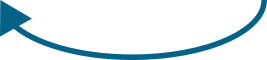 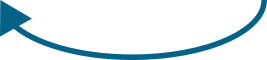 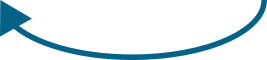 10 timesthe size
10 timesthe size
10 timesthe size
2.13 Calculation: ×/÷ 10 or 100	Step 1:5
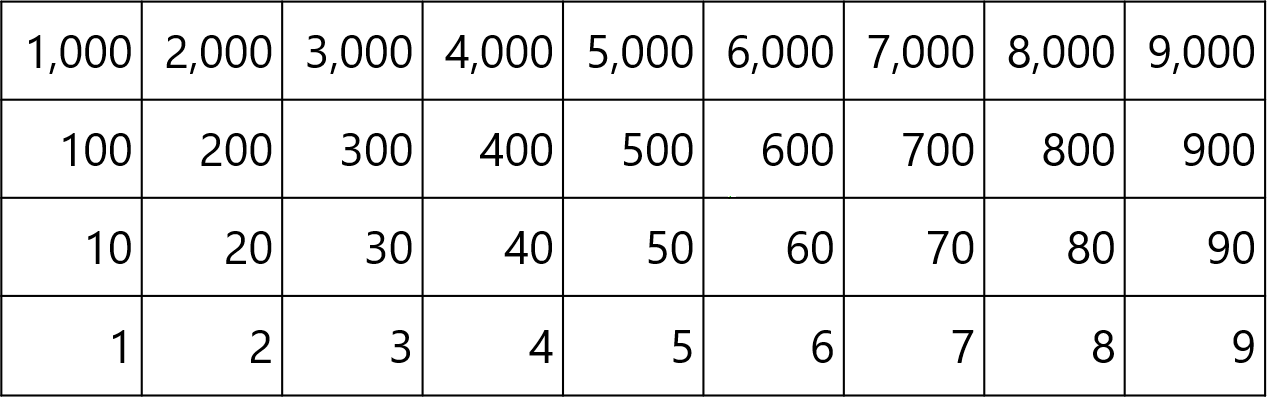 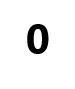 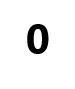 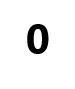 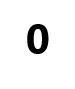 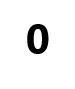 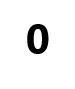 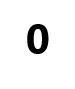 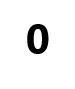 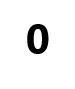 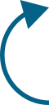 × 10
2.13 Calculation: ×/÷ 10 or 100	Step 1:5
0
1
2
3
4
5
6
7
8
9
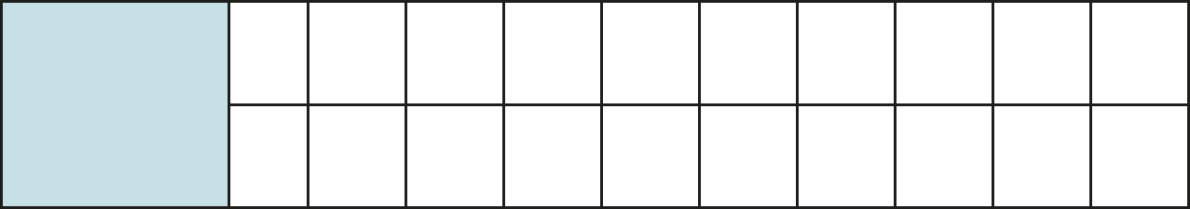 × 10
0
10
20
30
40
50
60
70
80
90
2.13 Calculation: ×/÷ 10 or 100	Step 1:6
120
12  ×  10  =
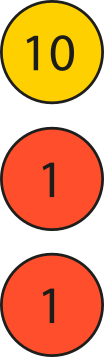 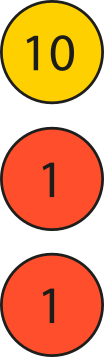 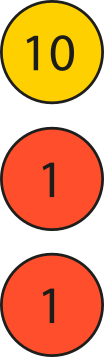 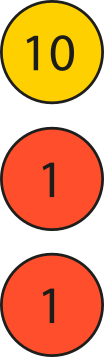 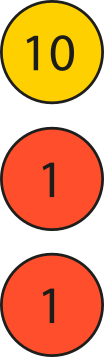 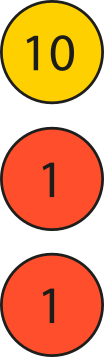 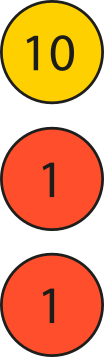 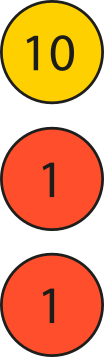 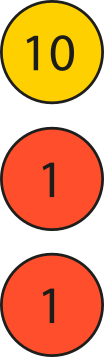 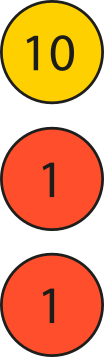 [Speaker Notes: I have twelve. This is one ten and two ones.
How much will I have if I have ten times this amount?
Think of twelve and make it ten times the size. 
Think of twelve and multiply by ten. 
12 × 10
We have:
ten tens; that’s one hundred
twenty ones; that’s twenty.
Twelve multiplied by ten is equal to one hundred and twenty. 
12 × 10 = 120
One hundred and twenty is ten times the size of twelve.]
2.13 Calculation: ×/÷ 10 or 100	Step 1:7
120
12  ×  10  =
2
2
1
1
↓ × 10
2
0
2
1
1
Think of ‘12’ andmake it ten timesthe size.
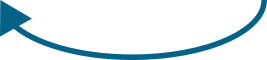 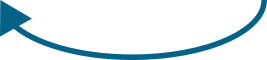 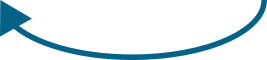 10 timesthe size
10 timesthe size
10 timesthe size
[Speaker Notes: Step 1 – move each of the digits one place to the left.
Step 2 – put a ‘0’ in the ones place.]
2.13 Calculation: ×/÷ 10 or 100	Step 1:7
What is the value of the ‘2’in ‘12’?
What is the value of the ‘2’in ‘120’?
‘two’
‘twenty’
2
20
What is the value of the ‘1’in ‘12’?
What is the value of the ‘1’in ’120’?
‘ten’
‘one hundred’
10
100
We had 12 ones. We now have 12 tens.
[Speaker Notes: Summarise and compare the value of the digits.]
2.13 Calculation: ×/÷ 10 or 100	Step 1:8
10  ×  10  =
11  ×  10  =
12  ×  10  =
13  ×  10  =
14  ×  10  =
15  ×  10  =
16  ×  10  =
17  ×  10  =
18  ×  10  =
19  ×  10  =
20  ×  10  =
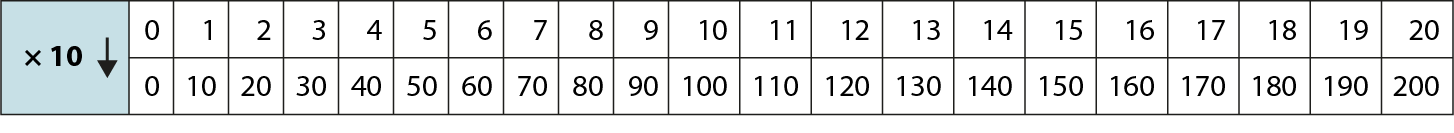 100
110
120
130
140
150
160
170
180
190
200
2.13 Calculation: ×/÷ 10 or 100	Step 2:1
Jamie has 10 pencils; he has 10 times as many as Emily.
How many pencils does Emily have?
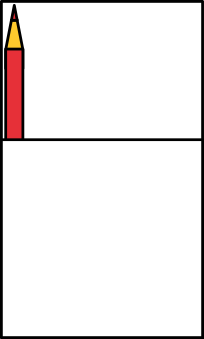 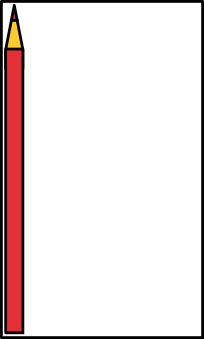 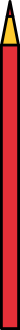 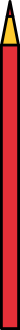 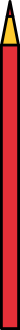 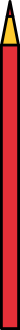 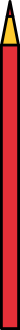 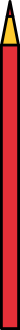 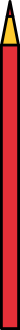 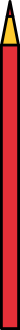 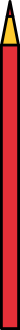 10 timesas many
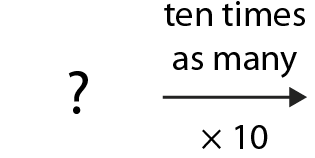 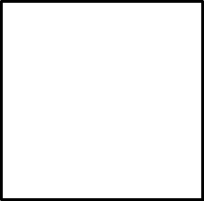 × 10
[Speaker Notes: One multiplied by ten is equal to ten.
1 × 10 = 10
Ten divided by ten is equal to one.
10 ÷ 10 = 1
Ten is ten times the size of one.
Emily has one pencil.]
2.13 Calculation: ×/÷ 10 or 100	Step 2:1
Jamie has 20 pencils; he has 10 times as many as Emily.
How many pencils does Emily have?
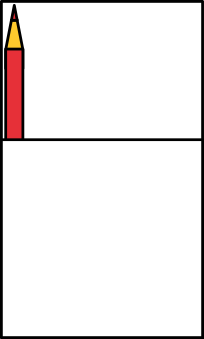 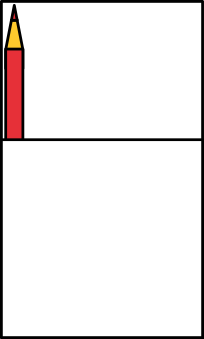 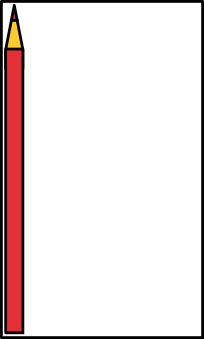 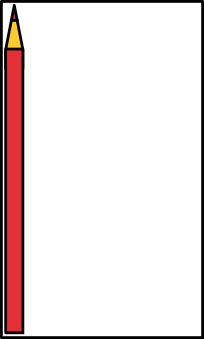 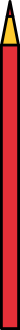 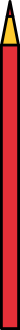 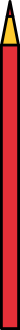 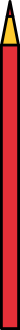 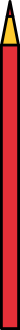 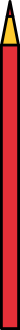 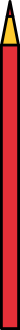 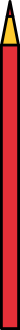 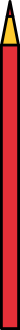 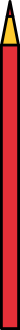 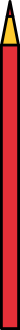 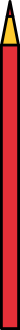 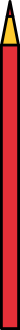 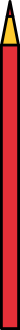 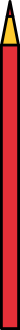 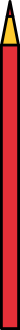 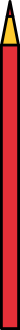 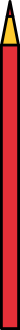 10 timesas many
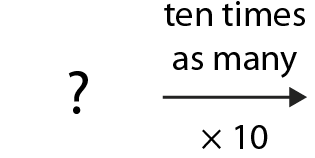 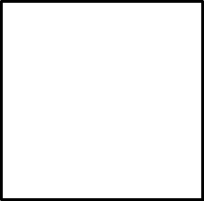 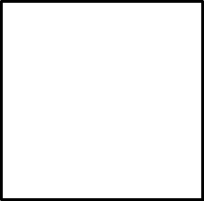 × 10
[Speaker Notes: Two multiplied by ten is equal to twenty.
2 × 10 = 20
Twenty divided by ten is equal to two.
20 ÷ 10 = 2
Twenty is ten times the size of two.
Emily has two pencils.]
2.13 Calculation: ×/÷ 10 or 100	Step 2:1
Jamie has 30 pencils; he has 10 times as many as Emily.
How many pencils does Emily have?
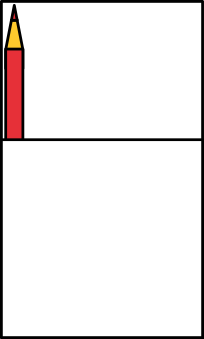 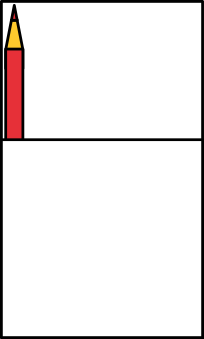 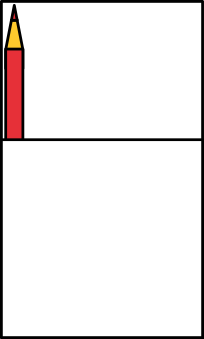 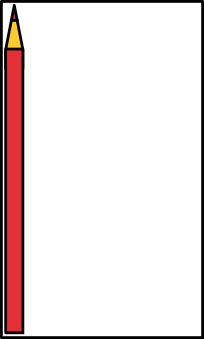 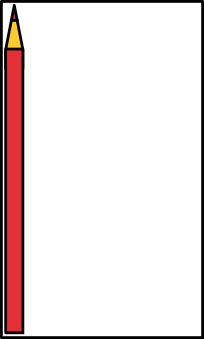 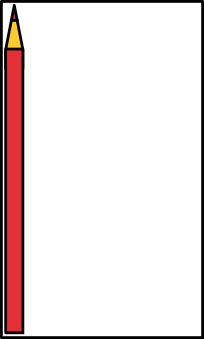 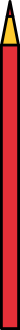 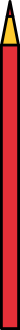 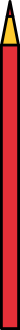 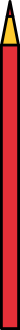 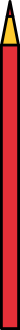 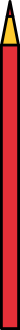 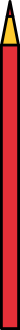 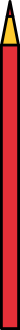 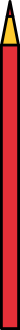 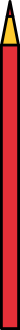 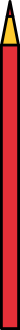 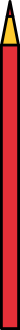 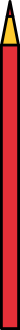 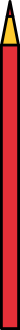 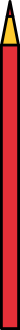 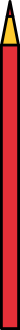 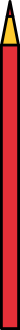 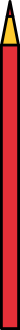 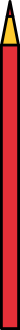 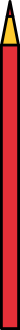 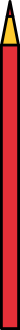 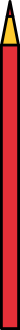 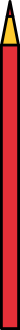 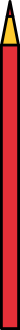 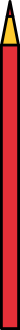 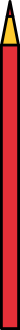 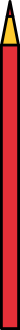 10 timesas many
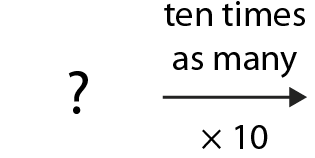 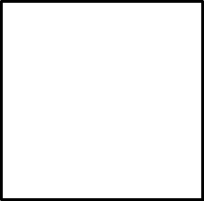 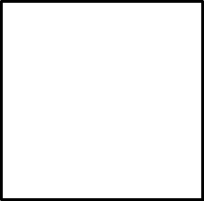 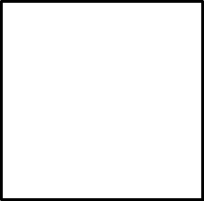 × 10
[Speaker Notes: Three multiplied by ten is equal to thirty.
3 × 10 = 30
Thirty divided by ten is equal to three.
30 ÷ 10 = 3
Thirty is ten times the size of three.
Emily has three pencils.]
2.13 Calculation: ×/÷ 10 or 100	Step 2:2
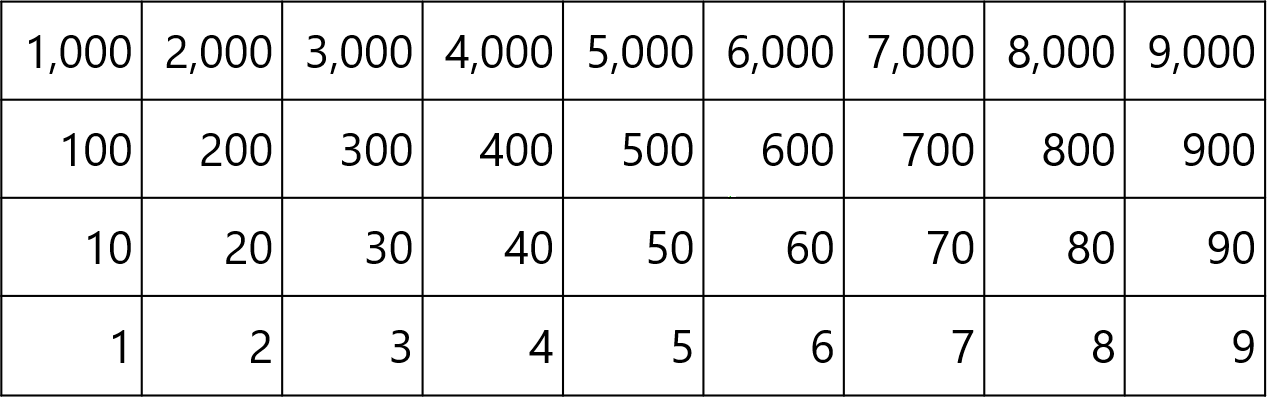 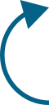 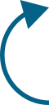 × 10
÷ 10
1 × 10 = 10
2 × 10 = 20
3 × 10 = 30
4 × 10 = 40
5 × 10 = 50
6 × 10 = 60
7 × 10 = 70
8 × 10 = 80
9 × 10 = 90
10 ÷ 10
20 ÷ 10
30 ÷ 10
40 ÷ 10
50 ÷ 10
60 ÷ 10
70 ÷ 10
80 ÷ 10
90 ÷ 10
= 1
= 2
= 3
= 4
= 5
= 6
= 7
= 8
= 9
2.13 Calculation: ×/÷ 10 or 100	Step 2:2
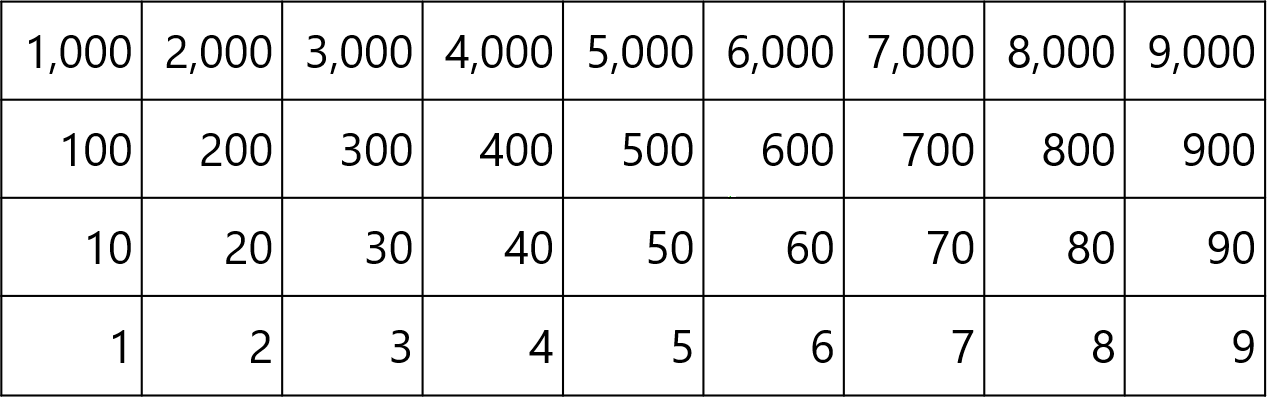 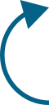 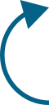 × 10
÷ 10
2.13 Calculation: ×/÷ 10 or 100	Step 2:2
9
90  ÷  10  =
9
9
9
0
0
↓ ÷ 10
9
0
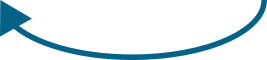 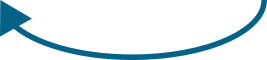 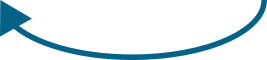 10 timesthe size
10 timesthe size
10 timesthe size
[Speaker Notes: Step 1 – move each of the digits one place to the right.
Step 2 – remove zero.]
2.13 Calculation: ×/÷ 10 or 100	Step 2:4
4
40  ÷  10  =
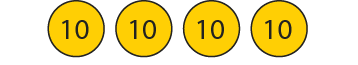 4 tens
40
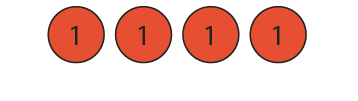 4 ones
4
[Speaker Notes: I have forty. This is four tens.
How much will I have if I divide by ten?
We had four tens. We now have four ones.
Four tens divided by ten is equal to four ones.
Forty divided by ten is equal to four.]
2.13 Calculation: ×/÷ 10 or 100	Step 2:5
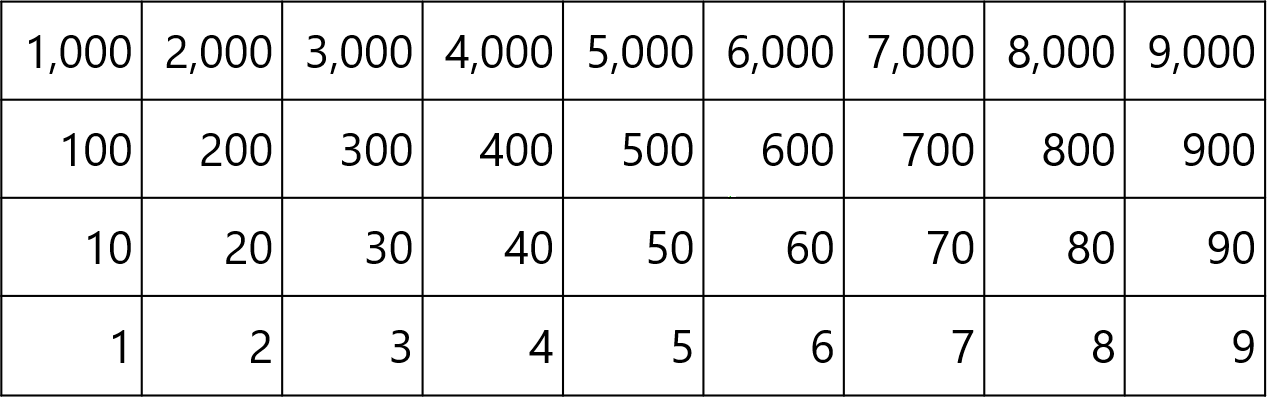 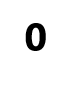 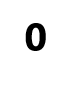 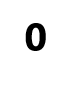 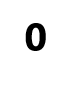 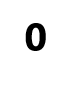 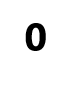 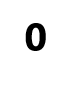 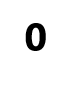 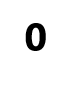 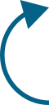 × 10
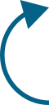 ÷ 10
2.13 Calculation: ×/÷ 10 or 100	Step 2:5
0
1
2
3
4
5
6
7
8
9
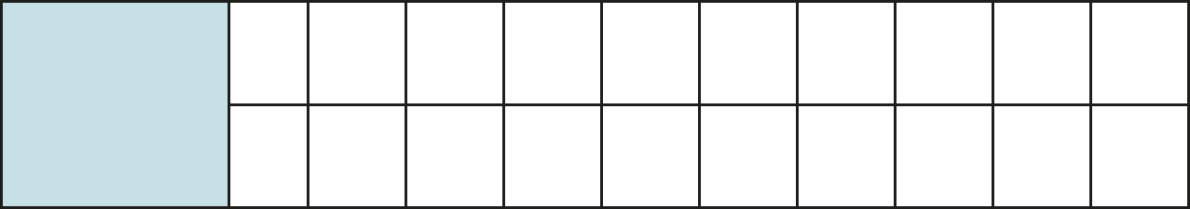 ÷ 10
0
10
20
30
40
50
60
70
80
90
2.13 Calculation: ×/÷ 10 or 100	Step 2:6
16
160  ÷  10  =
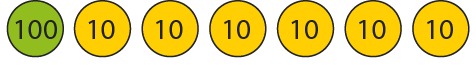 1 hundred and 6 tens
160
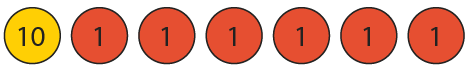 1 ten and 6 ones
16
[Speaker Notes: I have one hundred and sixty.
This is one hundred and six tens.
How much will I have if I divide by ten?]
2.13 Calculation: ×/÷ 10 or 100	Step 2:6
16
160  ÷  10  =
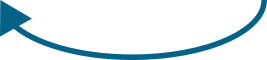 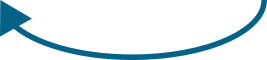 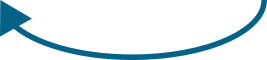 × 10
× 10
× 10
6
0
1
1
6
6
0
0
↓ ÷ 10
1
6
0
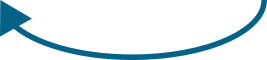 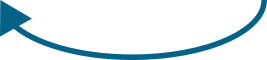 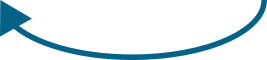 ÷ 10
÷ 10
÷ 10
[Speaker Notes: Step 1 – move each of the digits one place to the right.
Step 2 – remove zero.]
2.13 Calculation: ×/÷ 10 or 100	Step 2:6
What is the value of the ‘6’in ‘160’?
What is the value of the ‘6’in ‘16’?
‘sixty’
‘six’
60
6
What is the value of the ‘1’in ‘160’?
What is the value of the ‘1’in ‘16’?
‘one hundred’
‘ten’
100
10
We had 16 tens. We now have 16 ones.
[Speaker Notes: Step 3 - Summarise and compare the value of the digits.]
2.13 Calculation: ×/÷ 10 or 100	Step 2:7
100  ÷  10  =
110  ÷  10  =
120  ÷  10  =
130  ÷  10  =
140  ÷  10  =
150  ÷  10  =
160  ÷  10  =
170  ÷  10  =
180  ÷  10  =
190  ÷  10  =
200  ÷  10  =
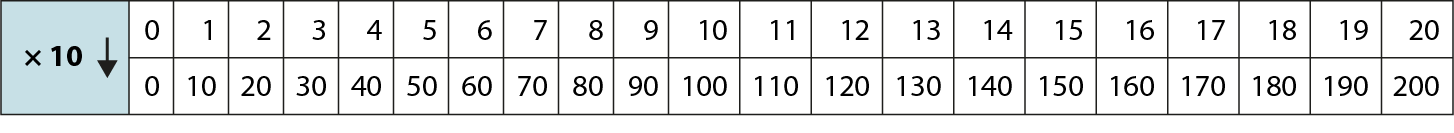 ÷ 10
10
11
12
13
14
15
16
17
18
19
20
2.13 Calculation: ×/÷ 10 or 100	Step 3:1
This afternoon there was 1 person in the cinema. This evening there are 100 times as many.How many people in the cinema this evening?
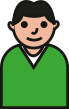 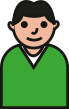 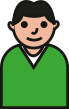 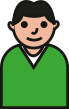 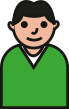 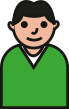 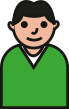 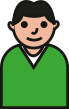 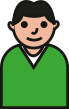 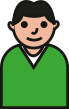 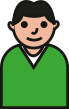 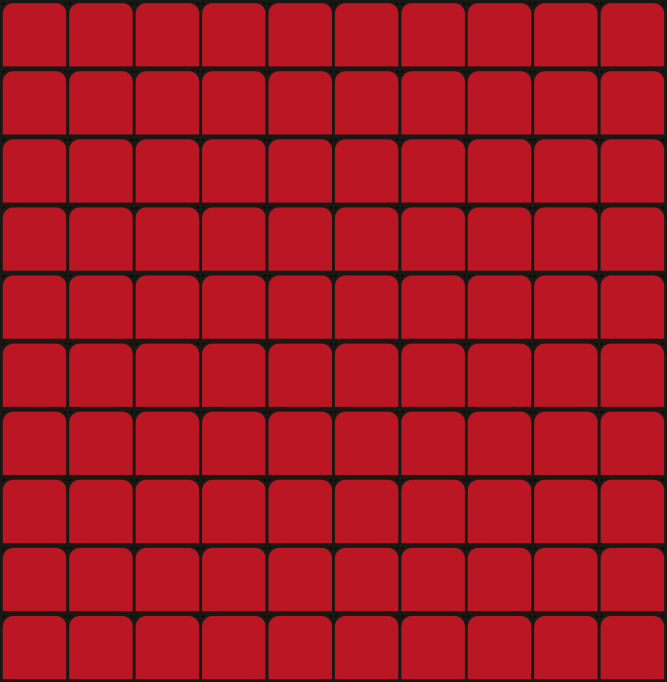 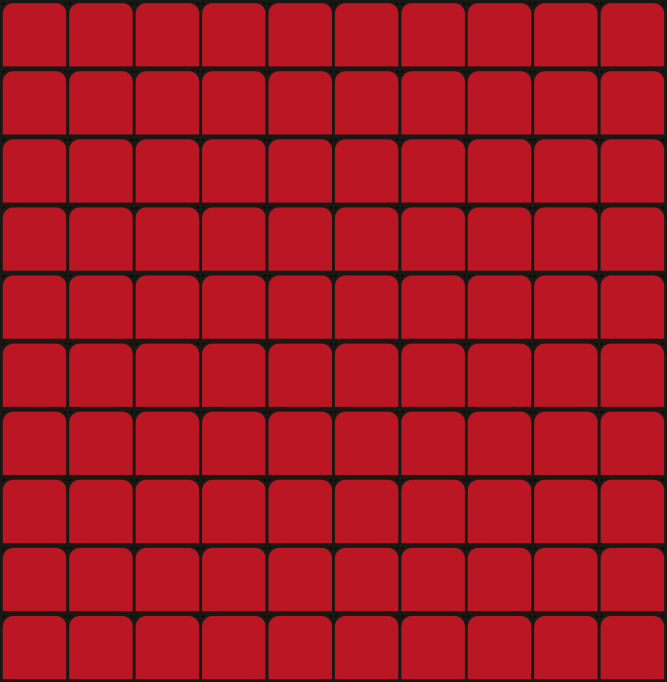 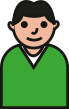 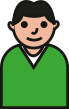 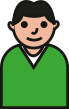 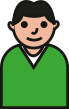 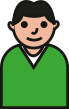 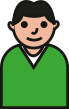 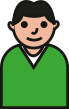 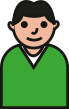 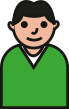 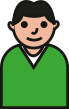 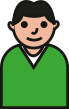 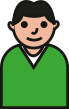 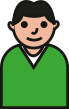 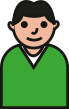 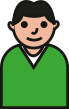 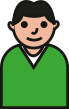 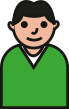 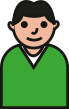 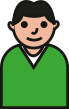 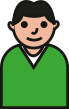 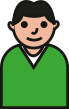 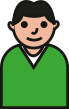 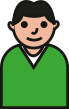 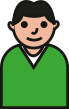 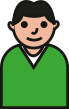 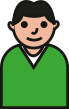 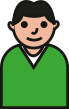 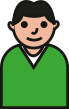 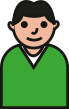 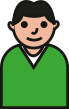 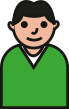 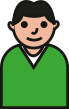 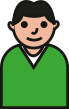 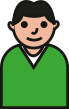 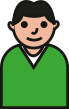 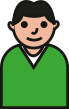 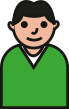 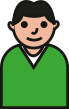 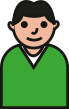 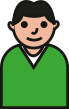 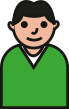 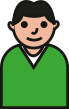 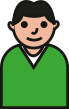 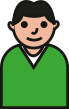 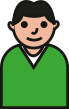 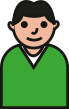 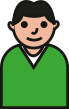 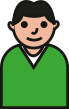 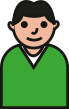 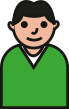 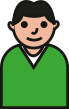 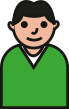 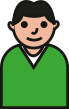 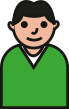 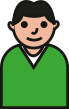 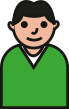 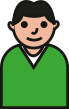 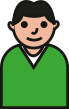 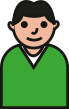 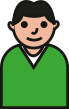 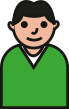 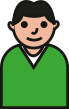 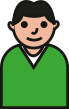 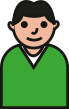 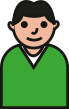 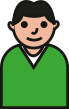 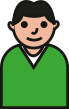 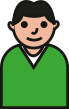 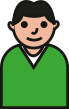 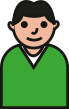 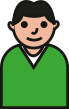 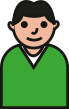 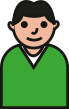 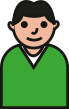 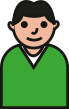 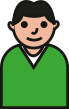 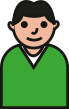 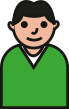 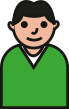 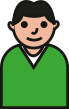 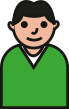 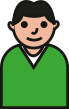 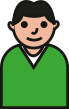 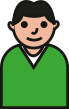 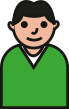 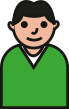 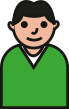 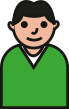 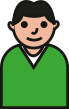 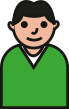 [Speaker Notes: Think of ‘1’ and make it one hundred times the size.
Think of ‘1’ and multiply by one hundred.
1 × 100
One multiplied by one hundred is equal to one hundred.
1 × 100 = 100
One hundred is one hundred times the size of one.
One hundred people is one hundred times as many as one person. 
There are one hundred people in the cinema this evening.]
2.13 Calculation: ×/÷ 10 or 100	Step 3:1
This afternoon there were 2 people in the cinema. This evening there are 100 times as many.How many people in the cinema this evening?
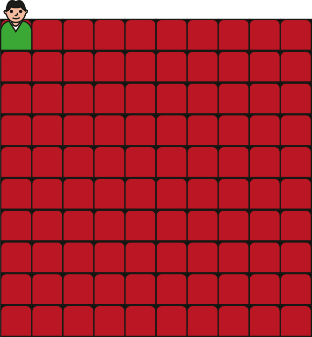 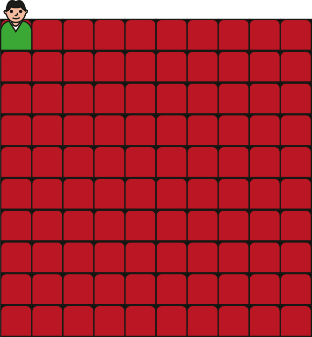 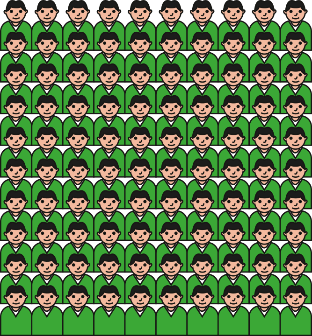 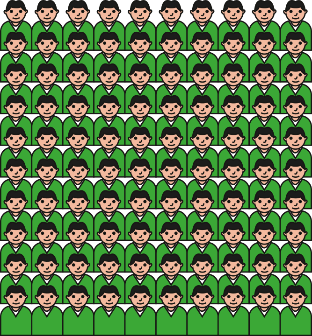 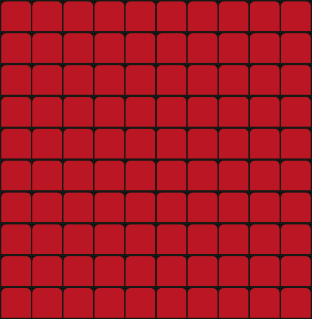 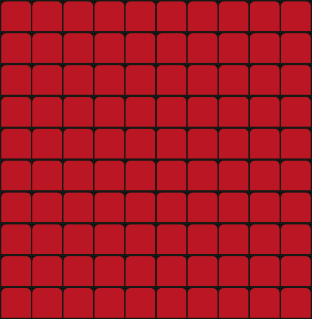 [Speaker Notes: Think of ‘2’ and make it one hundred times the size.
Think of ‘2’ and multiply by one hundred.
2 × 100
Two multiplied by one hundred is equal to two hundred.
2 × 100 = 200
Two hundred is one hundred times the size of two.
Two hundred people is one hundred times as many as two people. 
There are two hundred people in the cinema this evening.]
2.13 Calculation: ×/÷ 10 or 100	Step 3:1
This afternoon there were 3 people in the cinema. This evening there are 100 times as many.How many people in the cinema this evening?
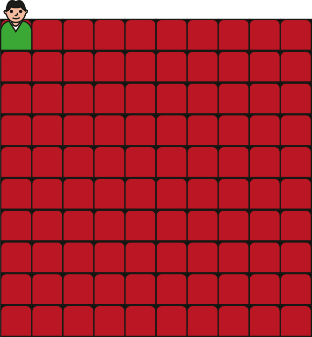 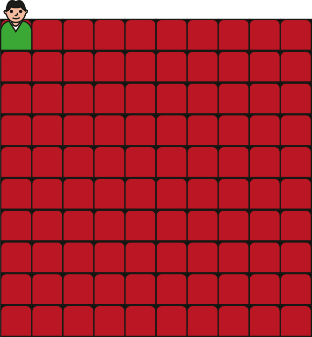 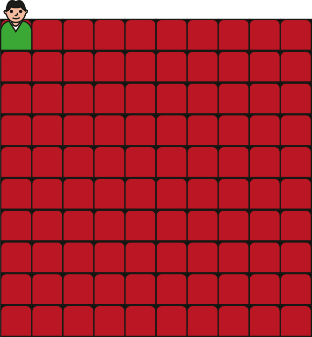 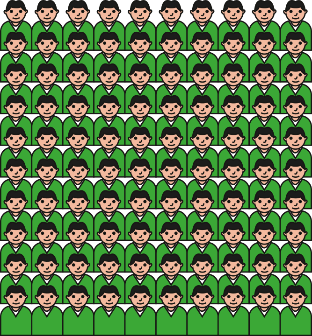 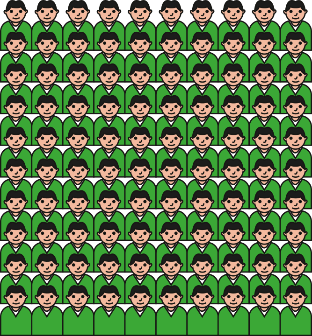 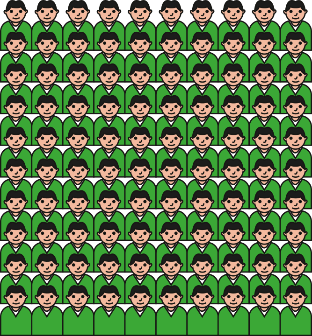 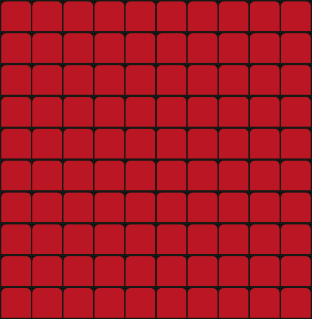 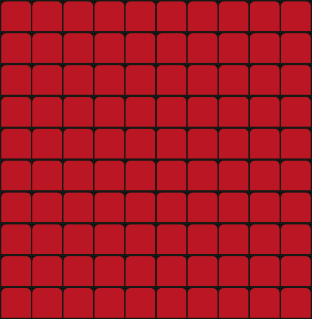 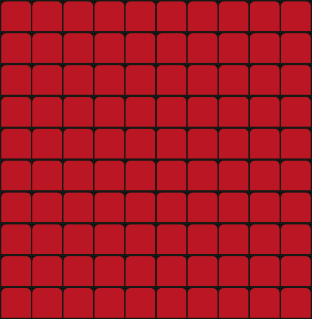 [Speaker Notes: Think of ‘3’ and make it one hundred times the size.
Think of ‘3’ and multiply by one hundred.
3 × 100
Three multiplied by one hundred is equal to three hundred.
3 × 100 = 300
Three hundred is one hundred times the size of three.
Three hundred people is one hundred times as many as three people. 
There are three hundred people in the cinema this evening.]
2.13 Calculation: ×/÷ 10 or 100	Step 3:3
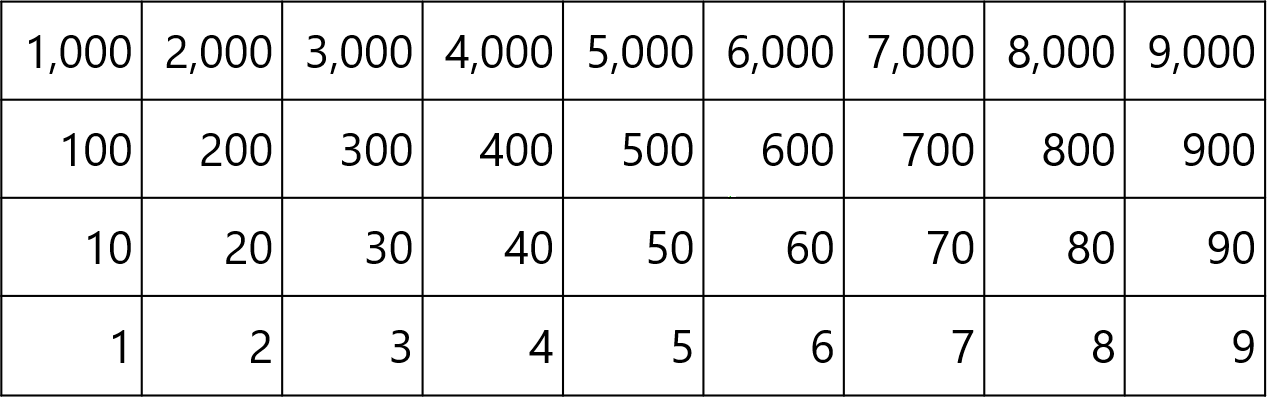 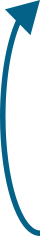 1 × 100
2 × 100
3 × 100
4 × 100
5 × 100
6 × 100
8 × 100
9 × 100
7 × 100
= 100
= 200
= 300
= 400
= 500
= 600
= 700
= 800
= 900
2.13 Calculation: ×/÷ 10 or 100	Step 3:3
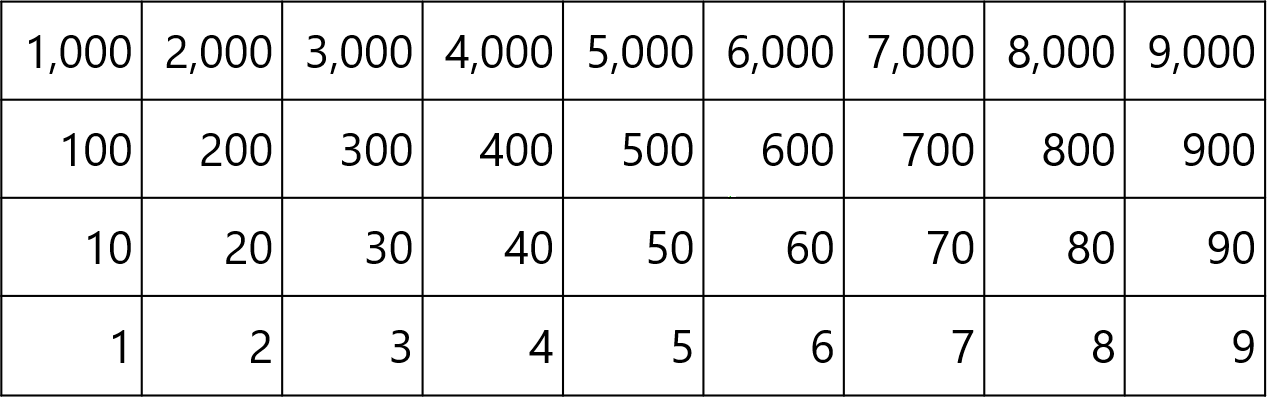 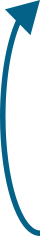 × 100
2.13 Calculation: ×/÷ 10 or 100	Step 3:4
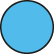 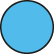 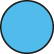 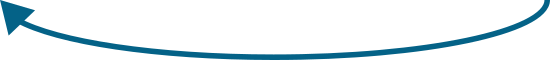 100 timesthe size
2.13 Calculation: ×/÷ 10 or 100	Step 3:4
1
1
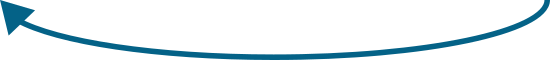 100 timesthe size
2.13 Calculation: ×/÷ 10 or 100	Step 3:4
600
6  ×  100  =
6
6
× 100
0
0
6
Think of ‘6’ andmake it 100 timesthe size.
2.13 Calculation: ×/÷ 10 or 100	Step 3:5
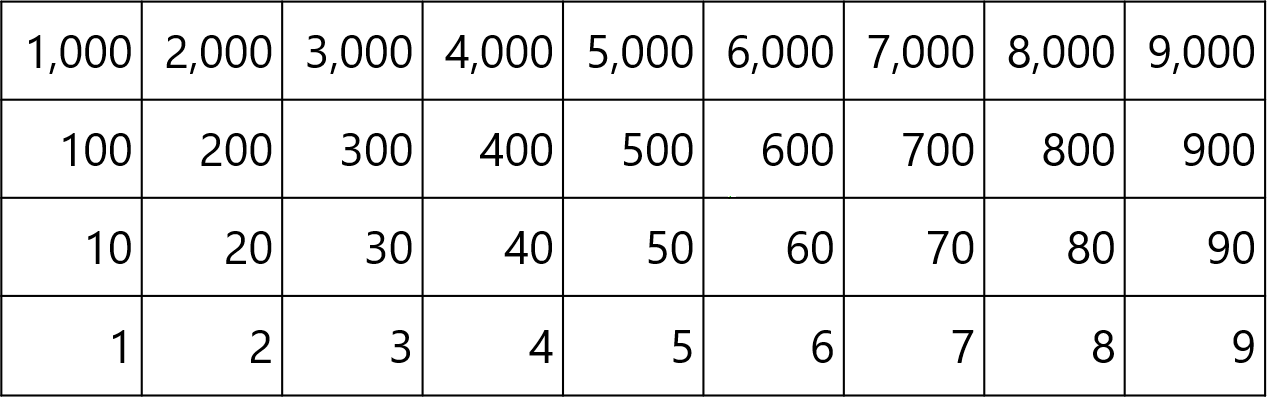 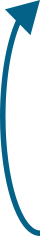 × 100
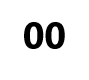 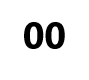 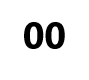 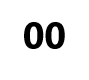 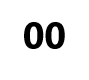 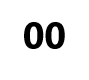 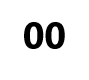 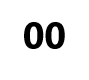 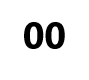 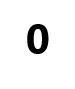 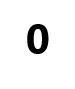 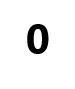 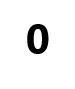 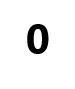 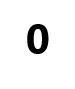 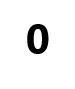 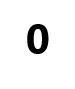 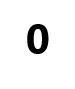 2.13 Calculation: ×/÷ 10 or 100	Step 3:5
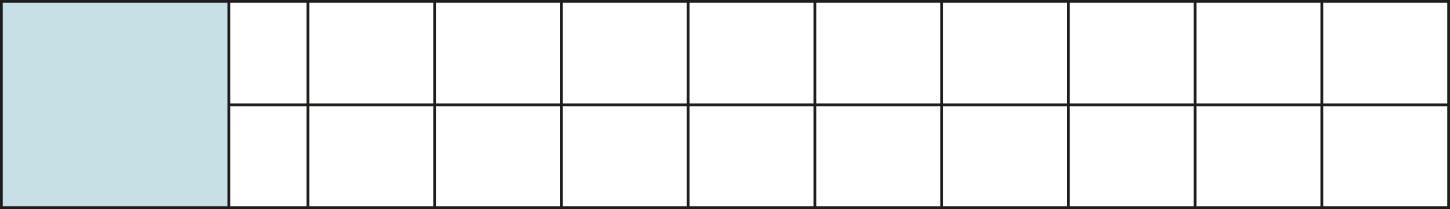 0
1
2
3
4
5
6
7
8
9
× 100
0
100
200
300
400
500
600
700
800
900
2.13 Calculation: ×/÷ 10 or 100	Step 3:6
1,500
15  ×  100  =
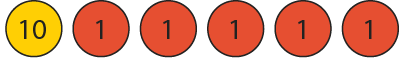 1 ten and 5 ones
15
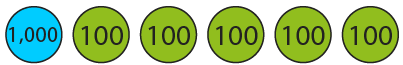 1 thousand and 5 hundreds
1,500
[Speaker Notes: Fifteen multiplied by one hundred is equal to one thousand five hundred.
15 × 100 = 1,500
One thousand five hundred is one hundred times the size of fifteen.]
2.13 Calculation: ×/÷ 10 or 100	Step 3:6
1,500
15  ×  100  =
1
1
5
5
× 100
0
1
0
5
Think of ‘15’ andmake it 100 timesthe size.
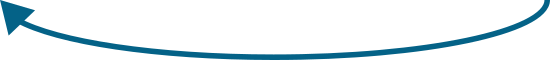 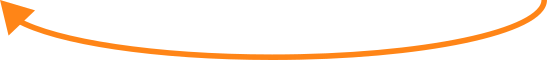 100 timesthe size
100 timesthe size
[Speaker Notes: Step 1 – move each of the digits two places to the left. 
Step 2 – introduce zeros in the tens and ones places.]
2.13 Calculation: ×/÷ 10 or 100	Step 3:6
What is the value of the ‘5’in ‘15’?
What is the value of the ‘5’in ‘1,500’?
‘five’
‘five hundred’
5
500
What is the value of the ‘1’in ‘15’?
What is the value of the ‘1’in ‘1,500’?
‘ten’
‘one thousand’
10
1,000
We had 15 ones. We now have 15 hundreds.
[Speaker Notes: Step 3 - Summarise and compare the value of the digits.]
2.13 Calculation: ×/÷ 10 or 100	Step 3:7
10  ×  100  =
12  ×  100  =
13  ×  100  =
14  ×  100  =
15  ×  100  =
16  ×  100  =
17  ×  100  =
18  ×  100  =
19  ×  100  =
20  ×  100  =
11  ×  100  =
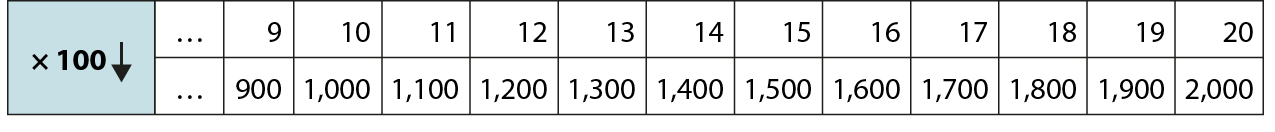 1,000
1,100
1,200
1,300
1,400
1,500
1,600
1,700
1,800
1,900
2,000
2.13 Calculation: ×/÷ 10 or 100	Step 4:1
This evening there are 100 people in the cinema,100 times as many as this afternoon.How many were in the cinema this afternoon?
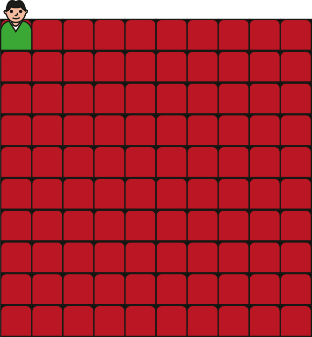 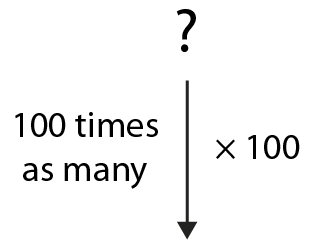 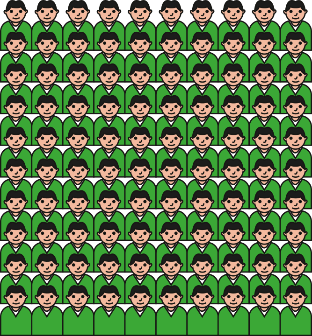 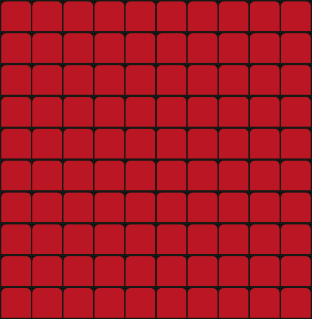 [Speaker Notes: One multiplied by one hundred is equal to one hundred.
1 × 100 = 100
One hundred divided by one hundred is equal to one.
100 ÷ 100 = 1
One hundred is one hundred times the size of one.
There was one person in the cinema.]
2.13 Calculation: ×/÷ 10 or 100	Step 4:1
This evening there are 200 people in the cinema,100 times as many as this afternoon.How many were in the cinema this afternoon?
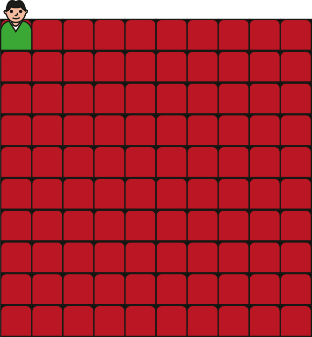 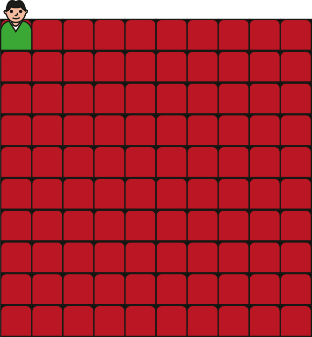 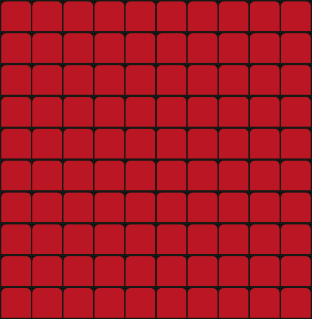 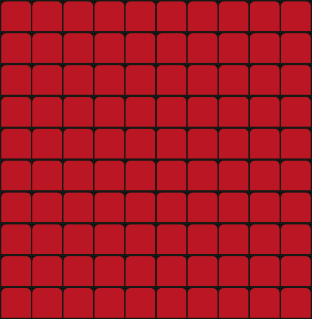 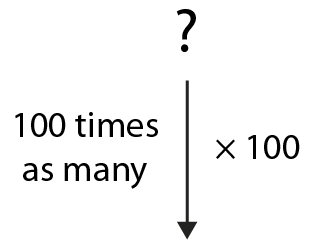 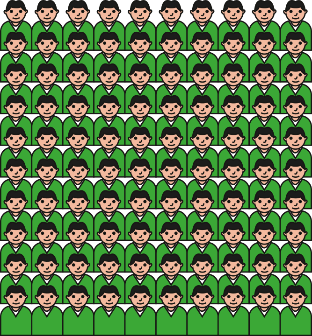 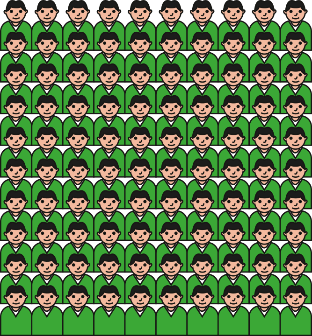 [Speaker Notes: Two multiplied by one hundred is equal to two hundred.
2 × 100 = 200
Two hundred divided by one hundred is equal to two.
200 ÷ 100 = 2
Two hundred is one hundred times the size of two.
There were two people in the cinema.]
2.13 Calculation: ×/÷ 10 or 100	Step 4:1
This evening there are 300 people in the cinema,100 times as many as this afternoon.How many were in the cinema this afternoon?
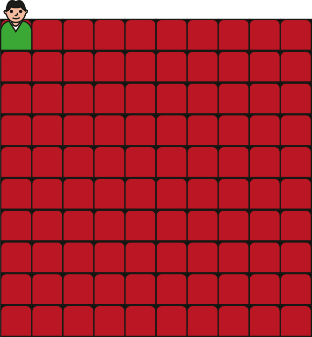 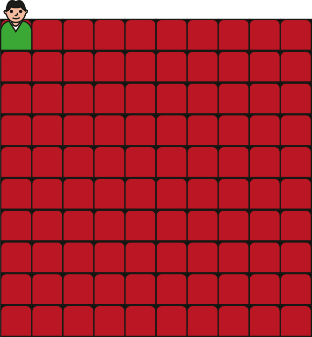 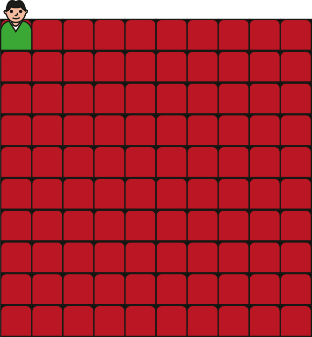 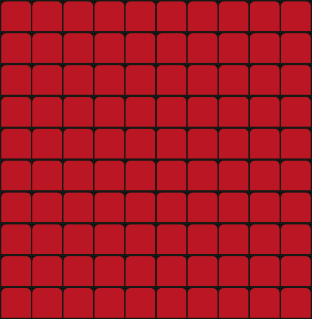 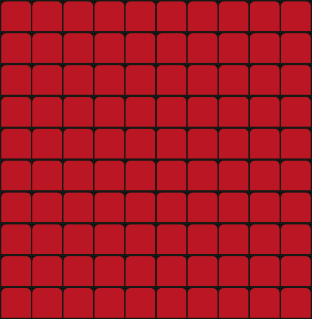 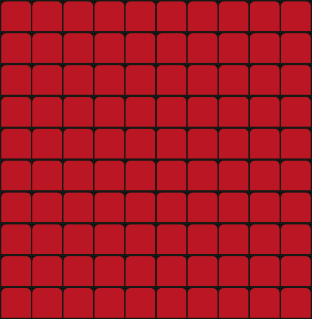 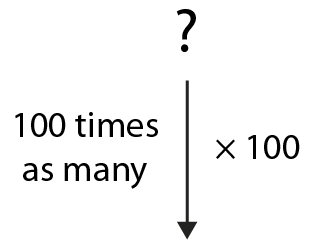 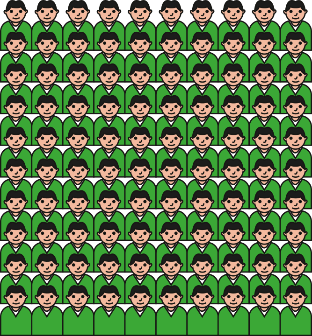 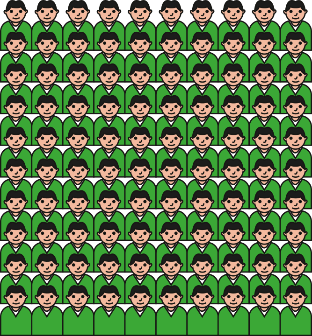 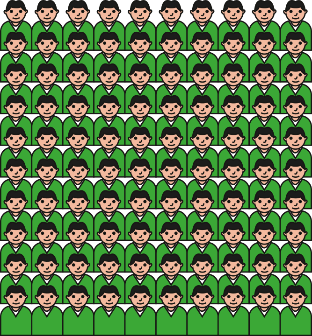 [Speaker Notes: Three multiplied by one hundred is equal to three hundred.
3 × 100 = 300
Three hundred divided by one hundred is equal to three.
300 ÷ 100 = 3
Three hundred is one hundred times the size of three.
There were three people in the cinema.]
2.13 Calculation: ×/÷ 10 or 100	Step 4:1
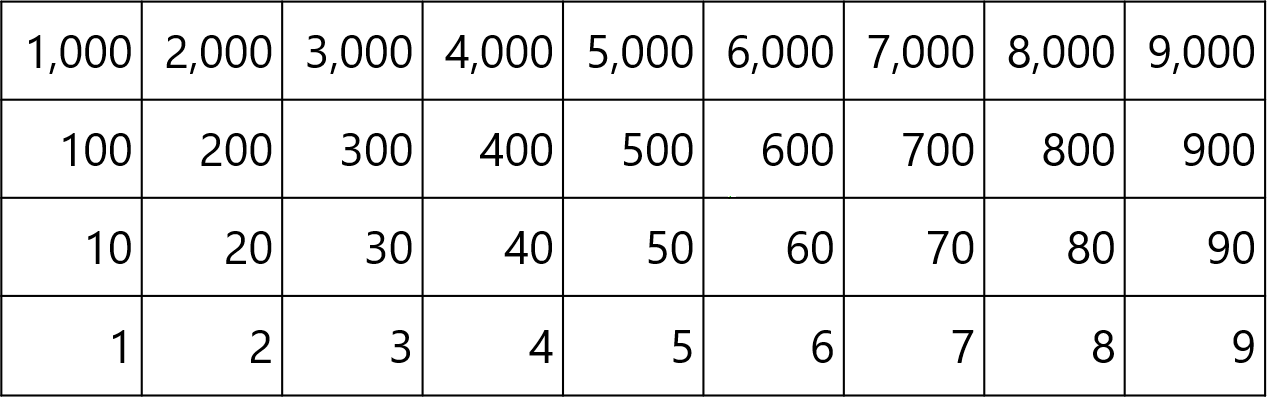 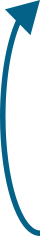 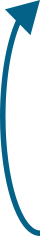 × 100
÷ 100
1 × 100 = 100
2 × 100 = 200
3 × 100 = 300
4 × 100 = 400
5 × 100 = 500
6 × 100 = 600
7 × 100 = 700
8 × 100 = 800
9 × 100 = 900
100 ÷ 100
200 ÷ 100
300 ÷ 100
400 ÷ 100
500 ÷ 100
600 ÷ 100
700 ÷ 100
800 ÷ 100
900 ÷ 100
= 1
= 2
= 3
= 4
= 5
= 6
= 7
= 8
= 9
2.13 Calculation: ×/÷ 10 or 100	Step 4:3
9
900  ÷  100  =
9
9
0
0
0
0
÷ 100
9
0
0
0
0
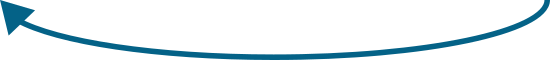 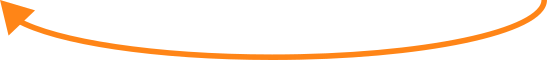 100 timesthe size
100 timesthe size
2.13 Calculation: ×/÷ 10 or 100	Step 4:3
What is the value of the ‘9’in ‘900’?
What is the value of the ‘9’in ‘9’?
‘nine hundred’
‘nine’
900
9
We had 9 hundreds. We now have 9 ones.
[Speaker Notes: Summarise and compare the value of the digits.]
2.13 Calculation: ×/÷ 10 or 100	Step 4:4
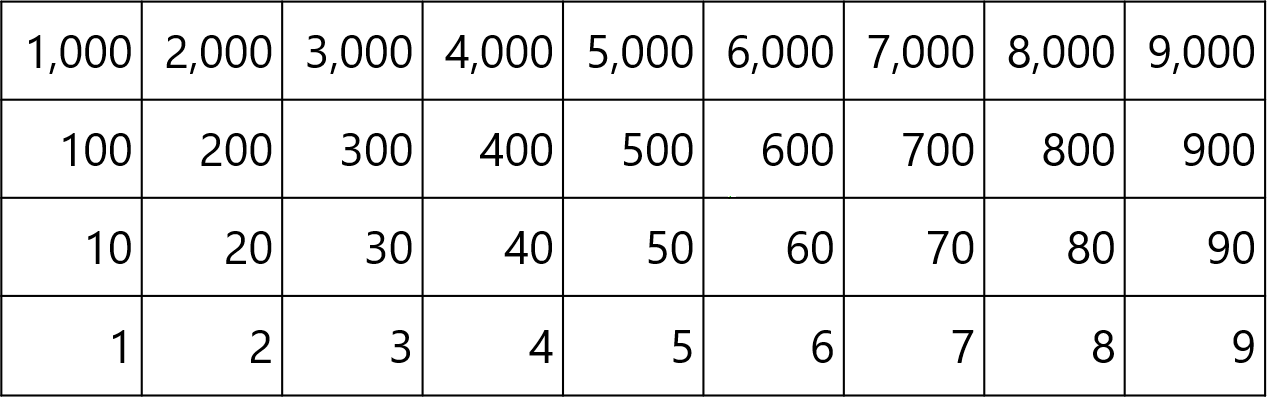 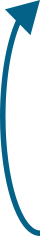 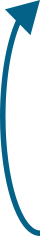 × 100
÷ 100
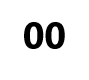 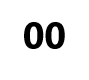 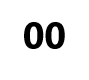 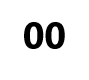 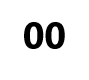 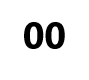 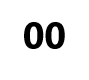 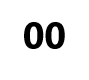 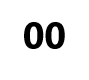 2.13 Calculation: ×/÷ 10 or 100	Step 4:4
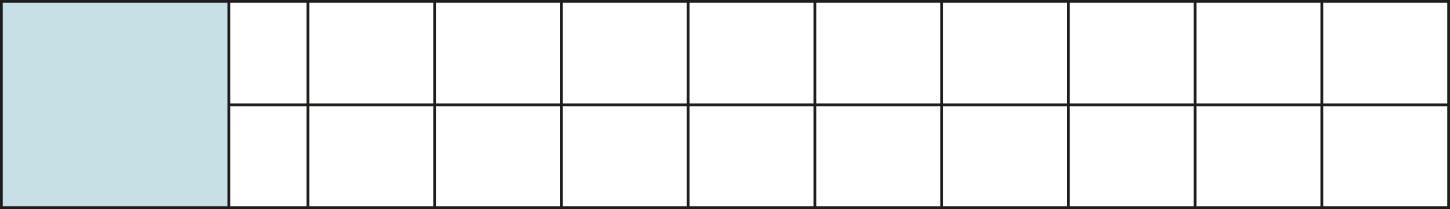 0
1
2
3
4
5
6
7
8
9
÷ 100
0
100
200
300
400
500
600
700
800
900
2.13 Calculation: ×/÷ 10 or 100	Step 4:5
16
1,600  ÷  100  =
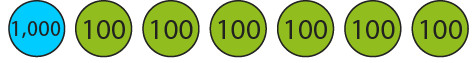 1 thousand and 6 hundreds
1,600
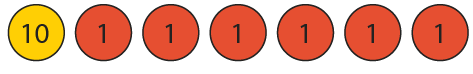 1 ten and 6 ones
16
2.13 Calculation: ×/÷ 10 or 100	Step 4:5
16
1,600  ÷  100  =
× 100
× 100
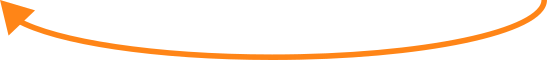 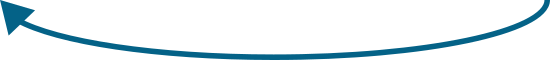 1
1
6
6
0
0
0
0
÷ 100
1
6
0
0
0
0
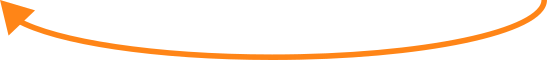 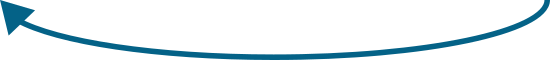 ÷ 100
÷ 100
2.13 Calculation: ×/÷ 10 or 100	Step 4:5
What is the value of the ‘6’in ‘1,600’?
What is the value of the ‘6’in ‘16’?
‘six hundred’
‘six’
600
6
What is the value of the ‘1’in ‘1,600’?
What is the value of the ‘1’in ‘16’?
‘one thousand’
‘ten’
1000
10
We had 16 hundreds. We now have 16 ones.
[Speaker Notes: Summarise and compare the value of the digits.]
2.13 Calculation: ×/÷ 10 or 100	Step 4:6
1,000  ÷  100  =
1,200  ÷  100  =
1,300  ÷  100  =
1,400  ÷  100  =
1,500  ÷  100  =
1,600  ÷  100  =
1,800  ÷  100  =
1,900  ÷  100  =
2,000  ÷  100  =
1,700  ÷  100  =
1,100  ÷  100  =
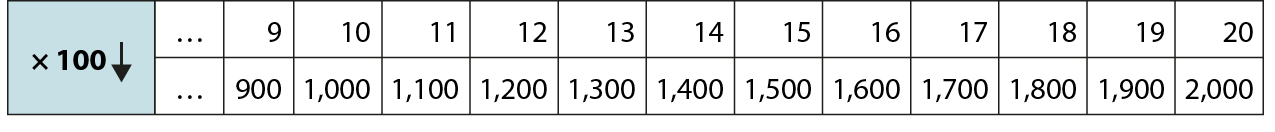 ÷ 100
10
11
12
13
14
15
16
17
18
19
20
2.13 Calculation: ×/÷ 10 or 100	Step 5:1
8 × 10 = 80
80 × 10 = 800
8 × 100 = 800
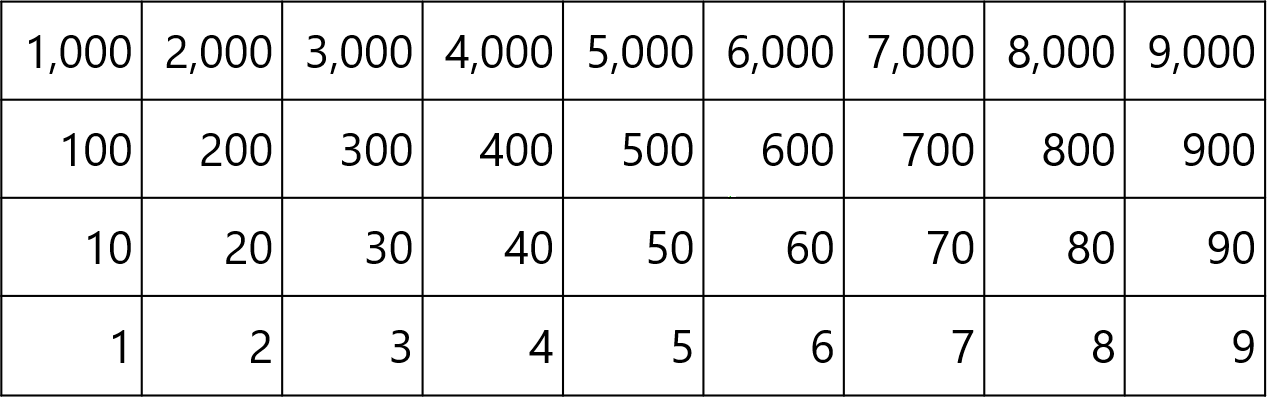 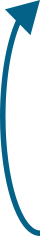 × 100
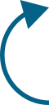 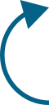 × 10
× 10
8 × 10 × 10 = 8 × 100
2.13 Calculation: ×/÷ 10 or 100	Step 5:2
× 10
× 10
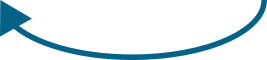 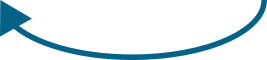 8
× 10
× 10
0
8
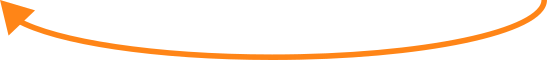 8
0
0
× 100
2.13 Calculation: ×/÷ 10 or 100	Step 5:3
13 × 10 = 130
130 × 10 = 1,300
13 × 100 = 1,300
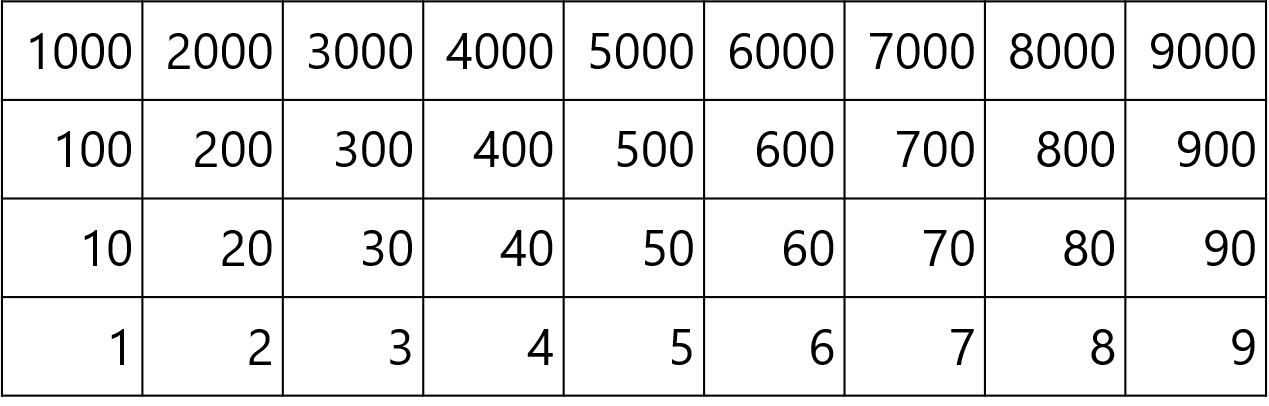 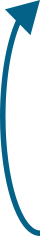 × 100
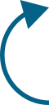 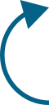 × 10
× 10
13 × 10 × 10 = 13 × 100
2.13 Calculation: ×/÷ 10 or 100	Step 5:3
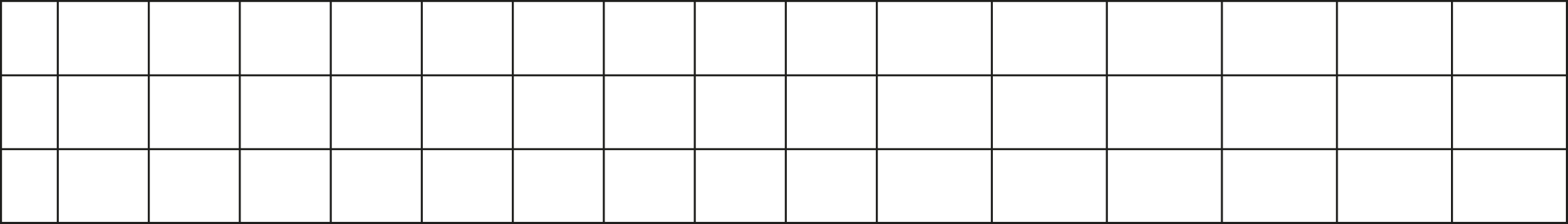 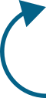 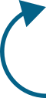 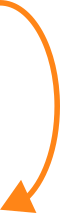 × 10
× 10
× 100
0
0
0
100
10
1
200
20
2
300
30
3
400
40
4
500
50
5
600
60
6
700
70
7
800
80
8
900
90
9
1,000
100
10
1,100
110
11
1,200
120
12
1,300
130
13
1,400
140
14
1,500
150
15
2.13 Calculation: ×/÷ 10 or 100	Step 5:4
700 ÷ 10 = 70
70 ÷ 10 = 7
700 ÷ 100 = 7
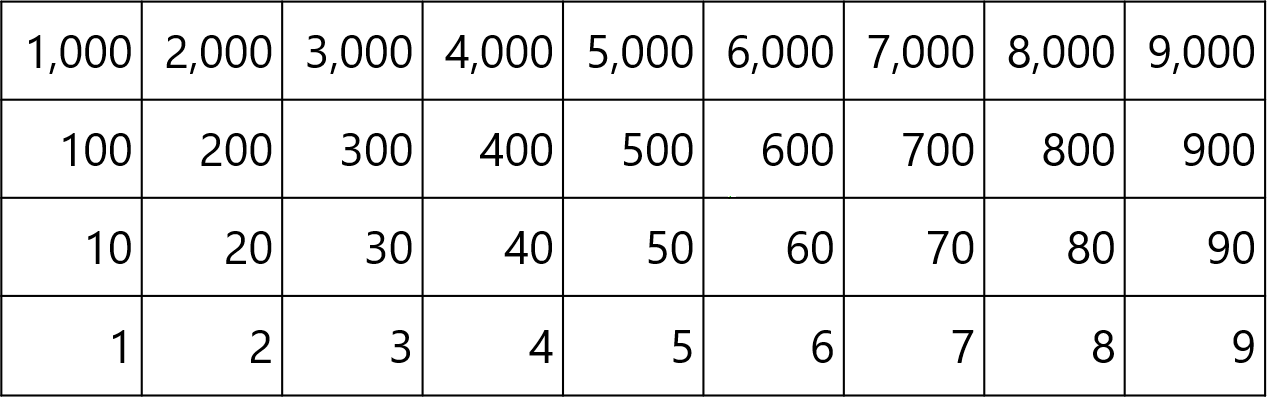 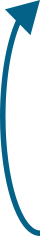 ÷ 100
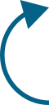 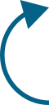 ÷ 10
÷ 10
2.13 Calculation: ×/÷ 10 or 100	Step 5:5
÷ 10
÷ 10
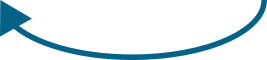 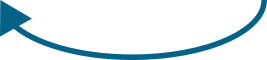 7
0
0
0
7
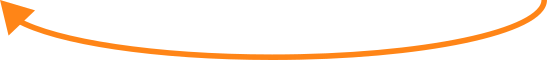 7
÷ 100
2.13 Calculation: ×/÷ 10 or 100	Step 5:6
1,200 ÷ 10 = 120
120 ÷ 10 = 12
1,200 ÷ 100 = 12
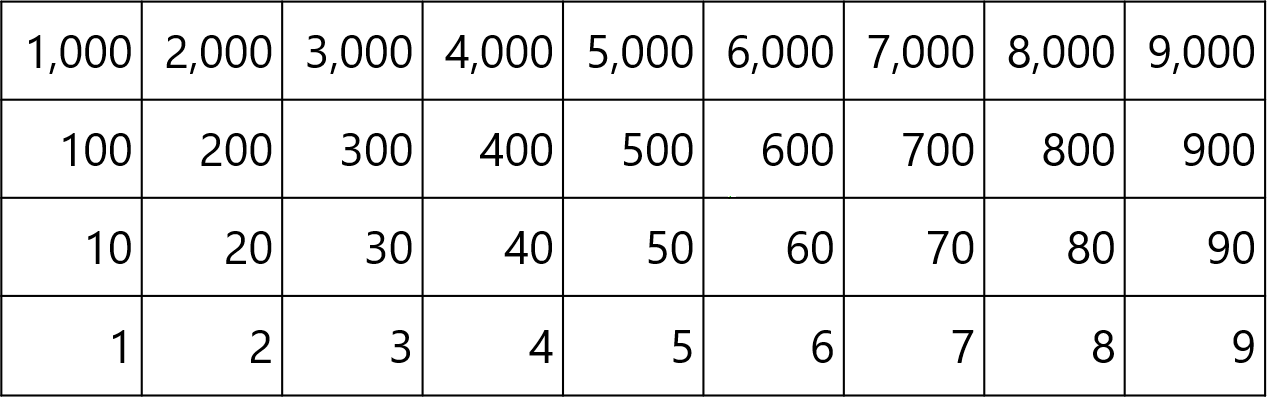 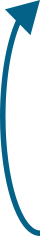 ÷ 100
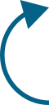 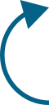 ÷ 10
÷ 10
2.13 Calculation: ×/÷ 10 or 100	Step 5:6
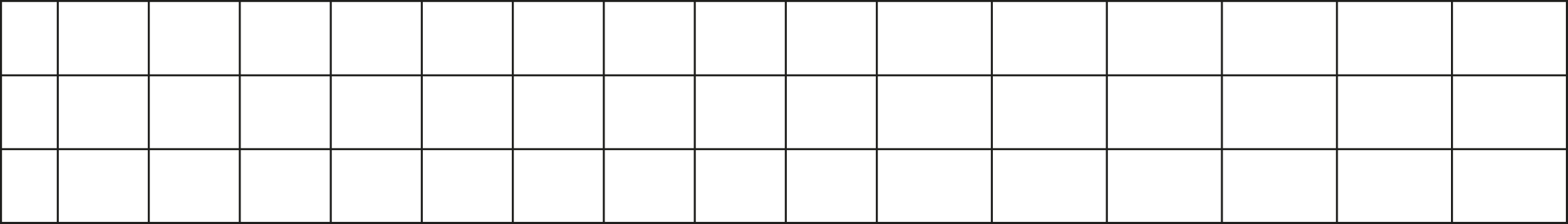 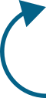 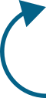 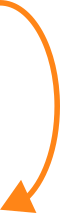 ÷ 10
÷ 10
÷ 100
0
0
0
100
10
1
200
20
2
300
30
3
400
40
4
500
50
5
600
60
6
700
70
7
800
80
8
900
90
9
1,000
100
10
1,100
110
11
1,200
120
14
1,300
130
14
1,400
140
14
1,500
150
15
2.13 Calculation: ×/÷ 10 or 100	Step 5:7
Fill in the missing numbers.
× 10
× 10
× 10
× 10
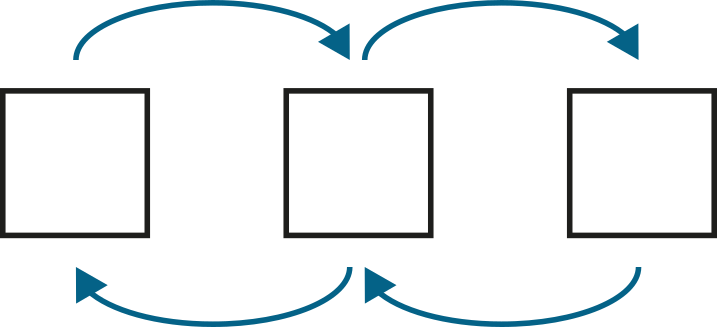 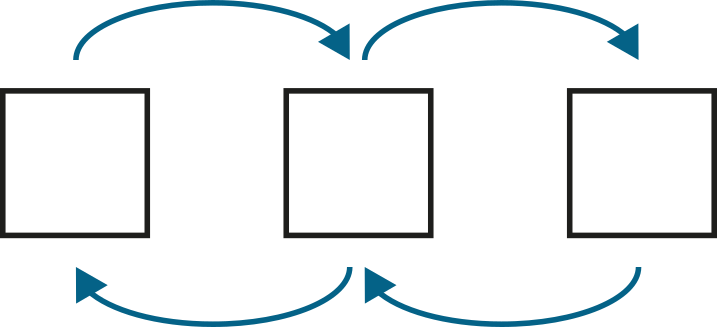 3
6
60
30
300
600
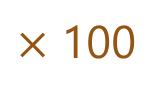 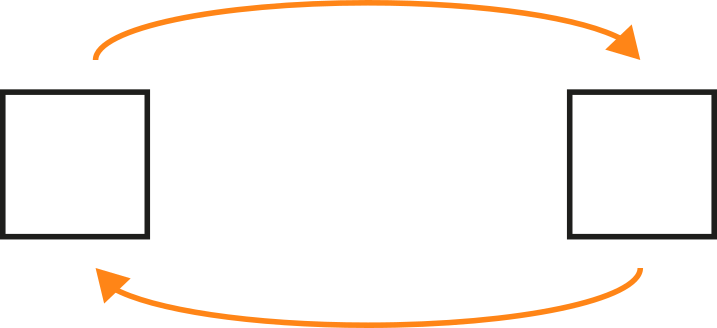 3
6
300
600
2.13 Calculation: ×/÷ 10 or 100	Step 5:7
Fill in the missing numbers.
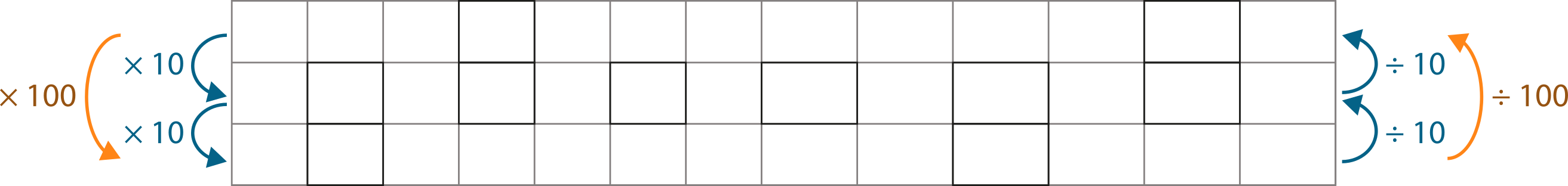 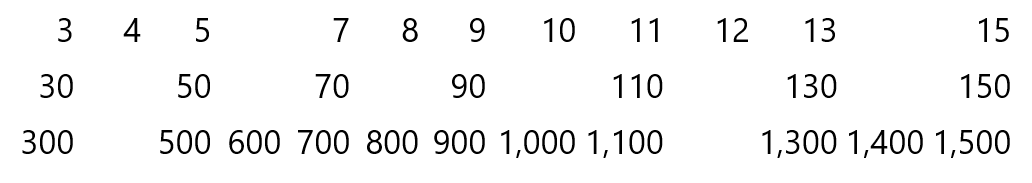 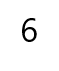 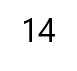 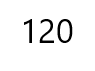 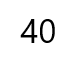 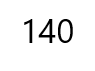 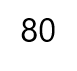 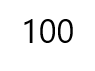 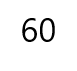 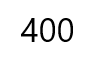 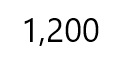 2.13 Calculation: ×/÷ 10 or 100	Step 6:1
×
=
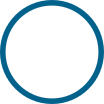 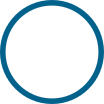 1
1
1
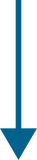 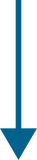 ×
×
10
10
×
=
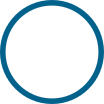 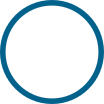 1
10
10
2.13 Calculation: ×/÷ 10 or 100	Step 6:1
×
=
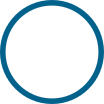 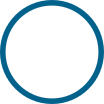 2
1
2
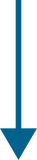 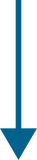 ×
×
10
10
×
=
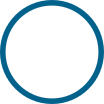 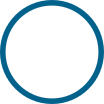 2
10
20
2.13 Calculation: ×/÷ 10 or 100	Step 6:1
×
=
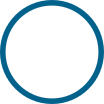 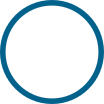 1
2
2
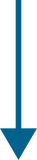 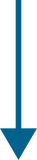 ×
×
10
10
×
=
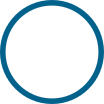 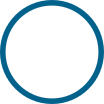 1
20
20
2.13 Calculation: ×/÷ 10 or 100	Step 6:1
×
=
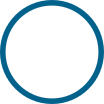 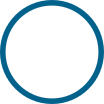 2
2
4
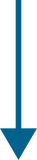 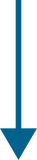 ×
×
10
10
×
=
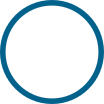 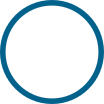 2
20
40
2.13 Calculation: ×/÷ 10 or 100	Step 6:1
×
=
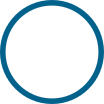 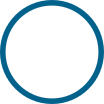 1
3
3
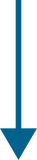 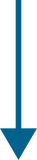 ×
×
10
10
×
=
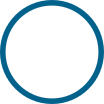 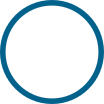 1
30
30
2.13 Calculation: ×/÷ 10 or 100	Step 6:1
×
=
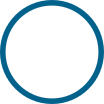 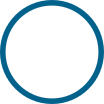 2
3
6
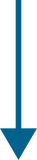 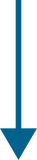 ×
×
10
10
×
=
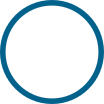 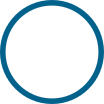 2
30
60
2.13 Calculation: ×/÷ 10 or 100	Step 6:1
×
=
3
4
12
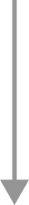 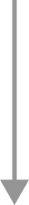 ×
×
10
10
×
=
3
40
120
[Speaker Notes: Three times four is equal to twelve, so
three times four tens is equal to twelve tens.]
2.13 Calculation: ×/÷ 10 or 100	Step 6:2
×
=
4
2
8
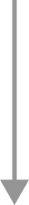 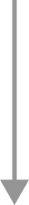 ×
×
10
10
×
=
40
2
80
[Speaker Notes: Four times two is equal to eight, so
four tens times two is equal to eight tens.]
2.13 Calculation: ×/÷ 10 or 100	Step 6:2
×
=
3
5
15
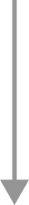 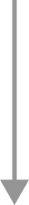 ×
×
10
10
×
=
30
5
150
[Speaker Notes: Three times four is equal to twelve, so
three times five is equal to fifteen tens.]
2.13 Calculation: ×/÷ 10 or 100	Step 6:3
4 classes of children. 30 children in each class.
How many children altogether?
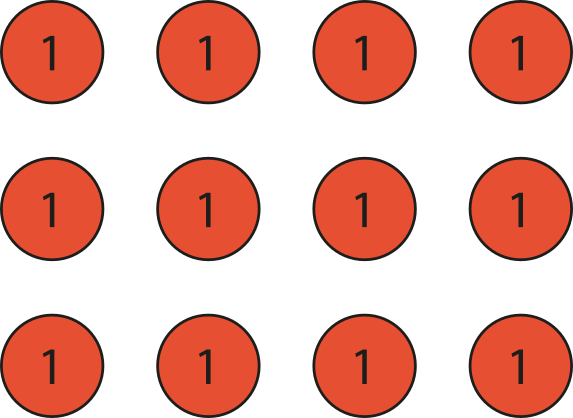 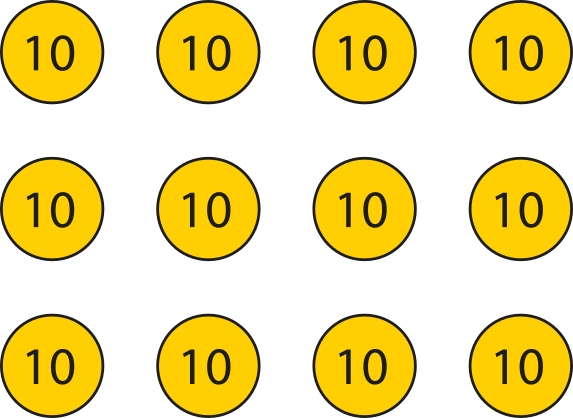 ×
=
4
3
12
×
×
10
10
×
=
4
30
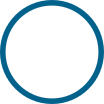 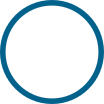 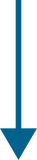 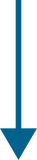 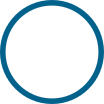 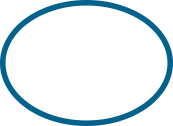 120
[Speaker Notes: If there were four classes of three children, there would be twelve children altogether.
4 × 3 = 12
But there are four classes of thirty children; there are ten times
as many children in each class. So there are ten times as many children altogether.
12 × 10 = 120
4 × 30 = 120]
2.13 Calculation: ×/÷ 10 or 100	Step 6:3
÷
=
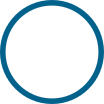 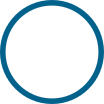 5
5
1
×
×
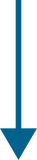 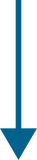 10
10
÷
=
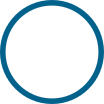 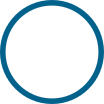 50
5
10
2.13 Calculation: ×/÷ 10 or 100	Step 6:5
÷
=
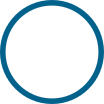 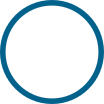 10
5
2
×
×
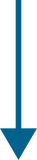 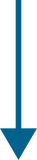 10
10
÷
=
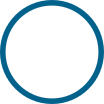 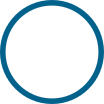 100
5
20
2.13 Calculation: ×/÷ 10 or 100	Step 6:5
÷
=
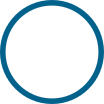 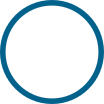 15
5
3
×
×
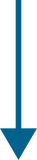 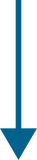 10
10
÷
=
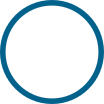 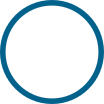 150
5
30
2.13 Calculation: ×/÷ 10 or 100	Step 6:5
÷
=
12
3
4
×
×
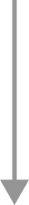 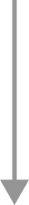 10
10
÷
=
120
3
40
[Speaker Notes: Twelve divided by three is equal to four, so 
twelve tens divided by three is equal to four tens.]
2.13 Calculation: ×/÷ 10 or 100	Step 6:6
80 children are going on a trip. There are 4 coaches.If the children are divided equally between the 4 coaches,how many are on each coach?
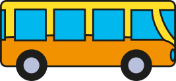 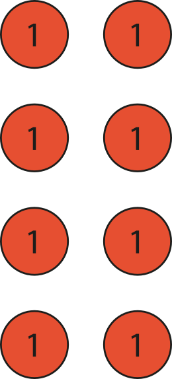 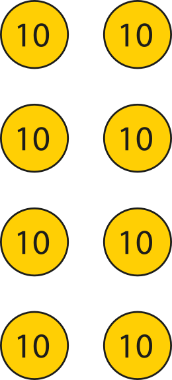 ÷
=
8
4
2
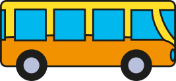 ×
×
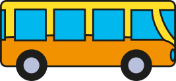 10
10
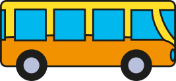 ÷
=
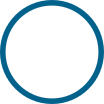 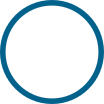 80
4
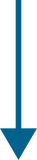 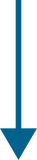 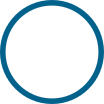 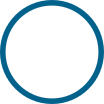 20
[Speaker Notes: If there were eight children divided between four coaches, there 
would be two children on each coach.
8 ÷ 4 = 2
But there are eighty children divided between four coaches; there 
are ten times as many children altogether. 
So there are ten times as many children on each coach.
2 × 10 = 20
80 ÷ 4 = 20]
2.13 Calculation: ×/÷ 10 or 100	Step 6:7
Complete the equations to describe the bar model.
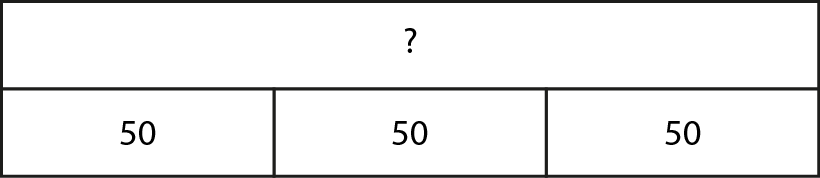 +
=
50
50
150
+
50
3  ×
50
=
150
50  ×
3
=
150
150  ÷
3
=
50
2.13 Calculation: ×/÷ 10 or 100	Step 6:7
Fill in the missing number.
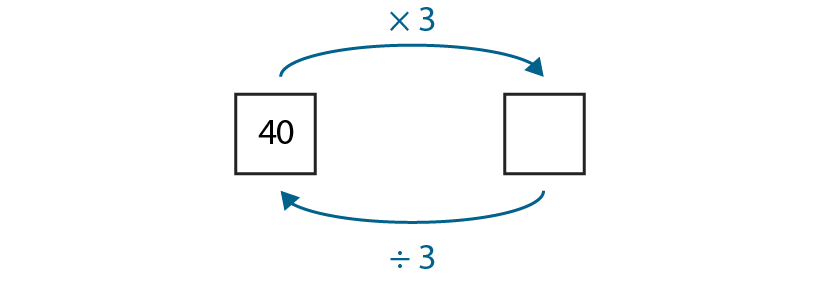 120
40
2.13 Calculation: ×/÷ 10 or 100	Step 7:1
×
=
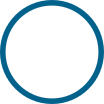 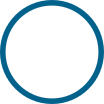 2
1
2
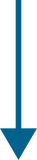 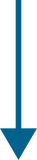 ×
×
100
100
×
=
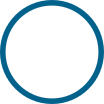 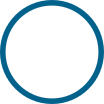 2
100
200
2.13 Calculation: ×/÷ 10 or 100	Step 7:1
×
=
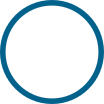 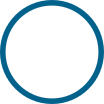 2
2
4
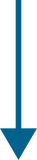 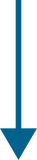 ×
×
100
100
×
=
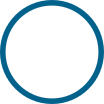 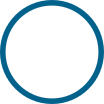 2
200
400
2.13 Calculation: ×/÷ 10 or 100	Step 7:1
×
=
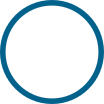 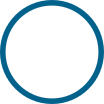 2
3
6
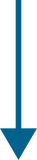 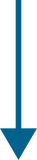 ×
×
100
100
×
=
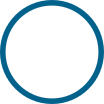 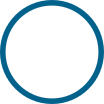 2
300
600
2.13 Calculation: ×/÷ 10 or 100	Step 7:1
×
=
3
4
12
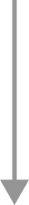 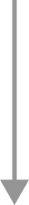 ×
×
100
100
×
=
3
400
1,200
[Speaker Notes: Three times four is equal to twelve, so 
three times four hundreds is equal to twelve hundreds.]
2.13 Calculation: ×/÷ 10 or 100	Step 7:2
×
=
3
5
15
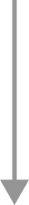 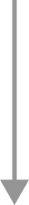 ×
×
100
100
×
=
300
5
1,500
[Speaker Notes: Three times five is equal to fifteen, so 
three hundreds times five is equal to fifteen hundreds.]
2.13 Calculation: ×/÷ 10 or 100	Step 7:3
4 jars of marbles. 300 marbles in each jar.
How many marbles altogether?
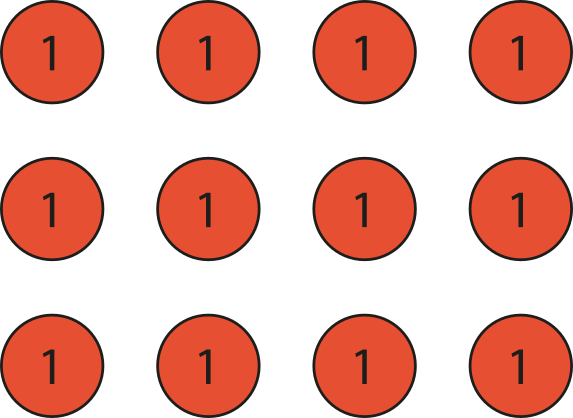 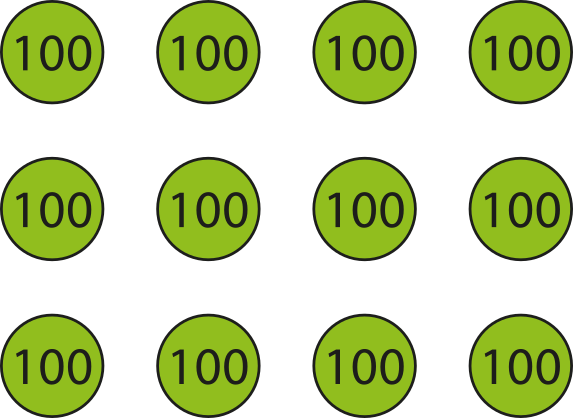 ×
=
4
3
12
×
×
100
100
×
=
4
300
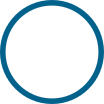 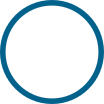 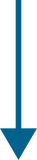 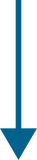 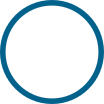 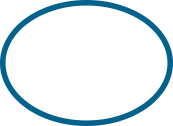 1,200
[Speaker Notes: If there were four jars of three marbles, there 
would be twelve marbles altogether.
But there are four jars of three hundred marbles; there 
are one hundred times as many marbles in each jar. 
So there are one hundred times as many marbles altogether.
12 × 100 = 1200
4 × 300 = 1200]
2.13 Calculation: ×/÷ 10 or 100	Step 7:5
÷
=
3
3
1
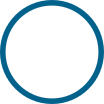 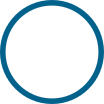 ×
×
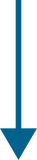 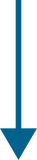 100
100
÷
=
300
3
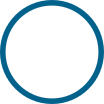 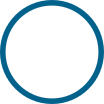 100
2.13 Calculation: ×/÷ 10 or 100	Step 7:5
÷
=
6
3
2
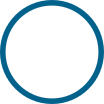 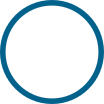 ×
×
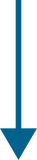 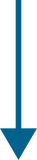 100
100
÷
=
600
3
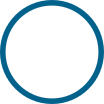 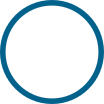 200
2.13 Calculation: ×/÷ 10 or 100	Step 7:5
÷
=
9
3
3
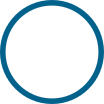 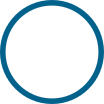 ×
×
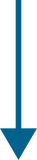 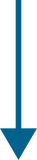 100
100
÷
=
900
3
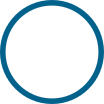 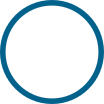 300
2.13 Calculation: ×/÷ 10 or 100	Step 7:5
÷
=
12
3
4
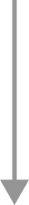 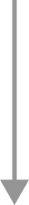 ×
×
100
100
÷
=
1,200
3
400
[Speaker Notes: Twelve divided by three is equal to four, so 
twelve hundreds divided by three is equal to four hundreds.]
2.13 Calculation: ×/÷ 10 or 100	Step 7:6
1,200 exercise books shared equally between 6 year groups.
How many books does each year group get?
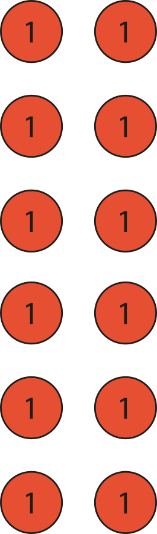 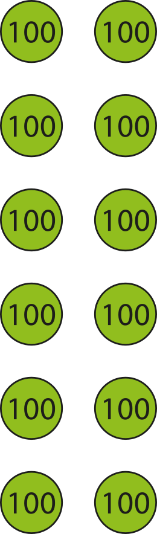 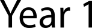 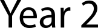 ÷
=
12
6
2
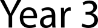 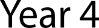 ×
×
100
100
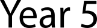 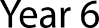 ÷
=
1,200
6
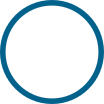 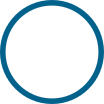 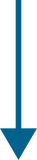 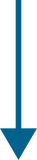 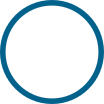 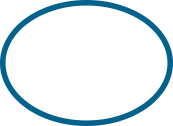 200
[Speaker Notes: If there were twelve books divided between six year groups, there 
would be two books for each year group.
12 ÷ 6 = 2
But there are twelve hundred books divided between six year groups; there 
are one hundred times as many books altogether.
So each year group gets one hundred times as many books.
2 × 100 = 200
1,200 ÷ 6 = 200]
2.13 Calculation: ×/÷ 10 or 100	Step 7:7
Complete the equations to describe the bar model.
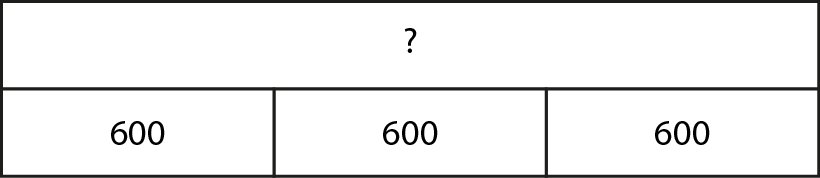 600
+
600
+
600
=
1,800
3
×
600
=
1,800
600
×
3
=
1,800
1,800
÷
3
=
600
2.13 Calculation: ×/÷ 10 or 100	Step 7:7
Fill in the missing number.
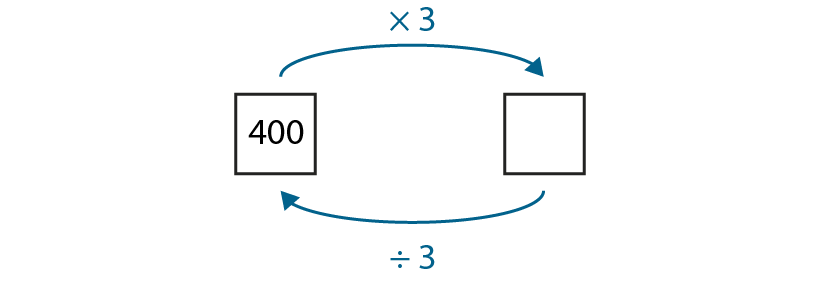 1,200
400